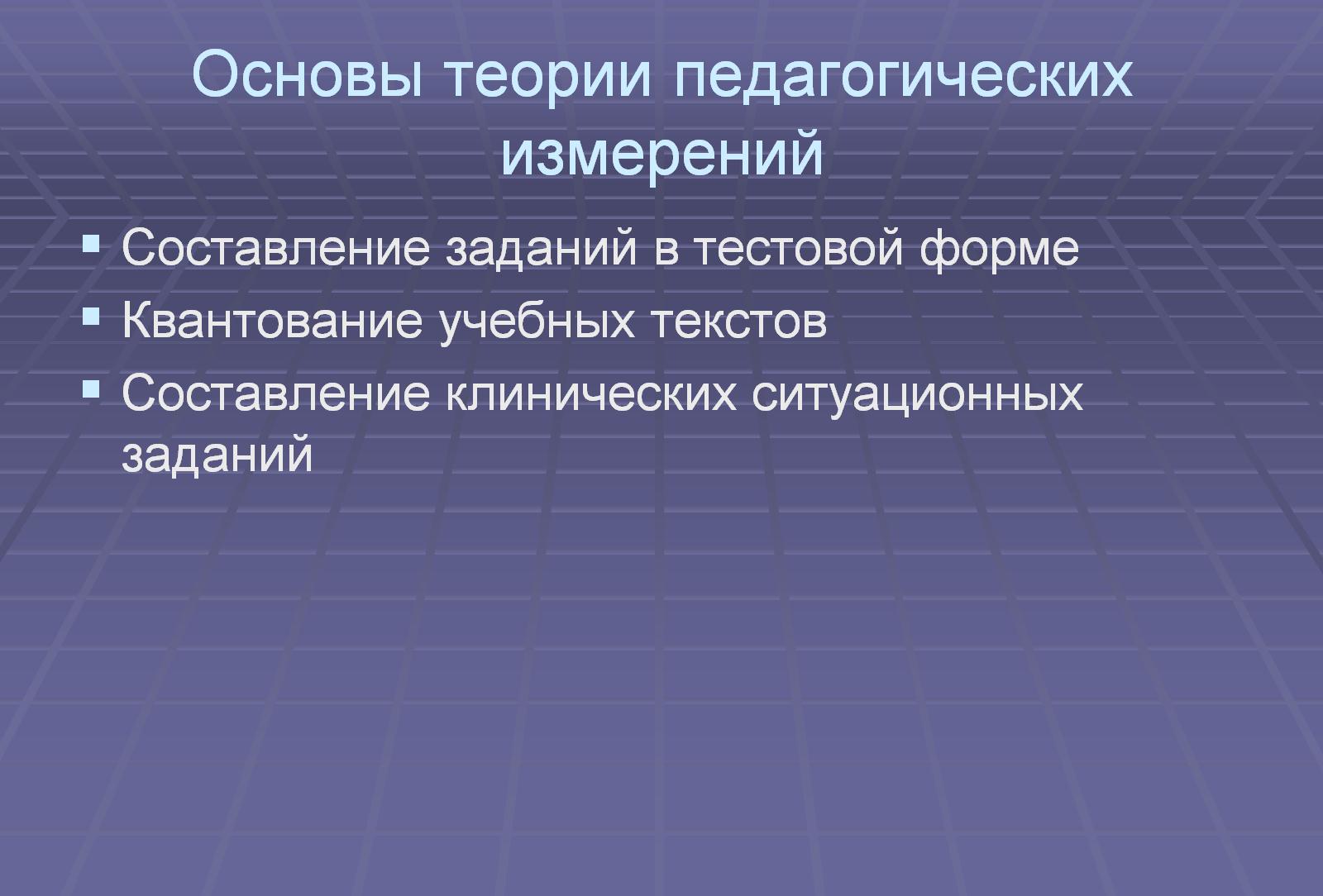 Основы теории педагогических измерений
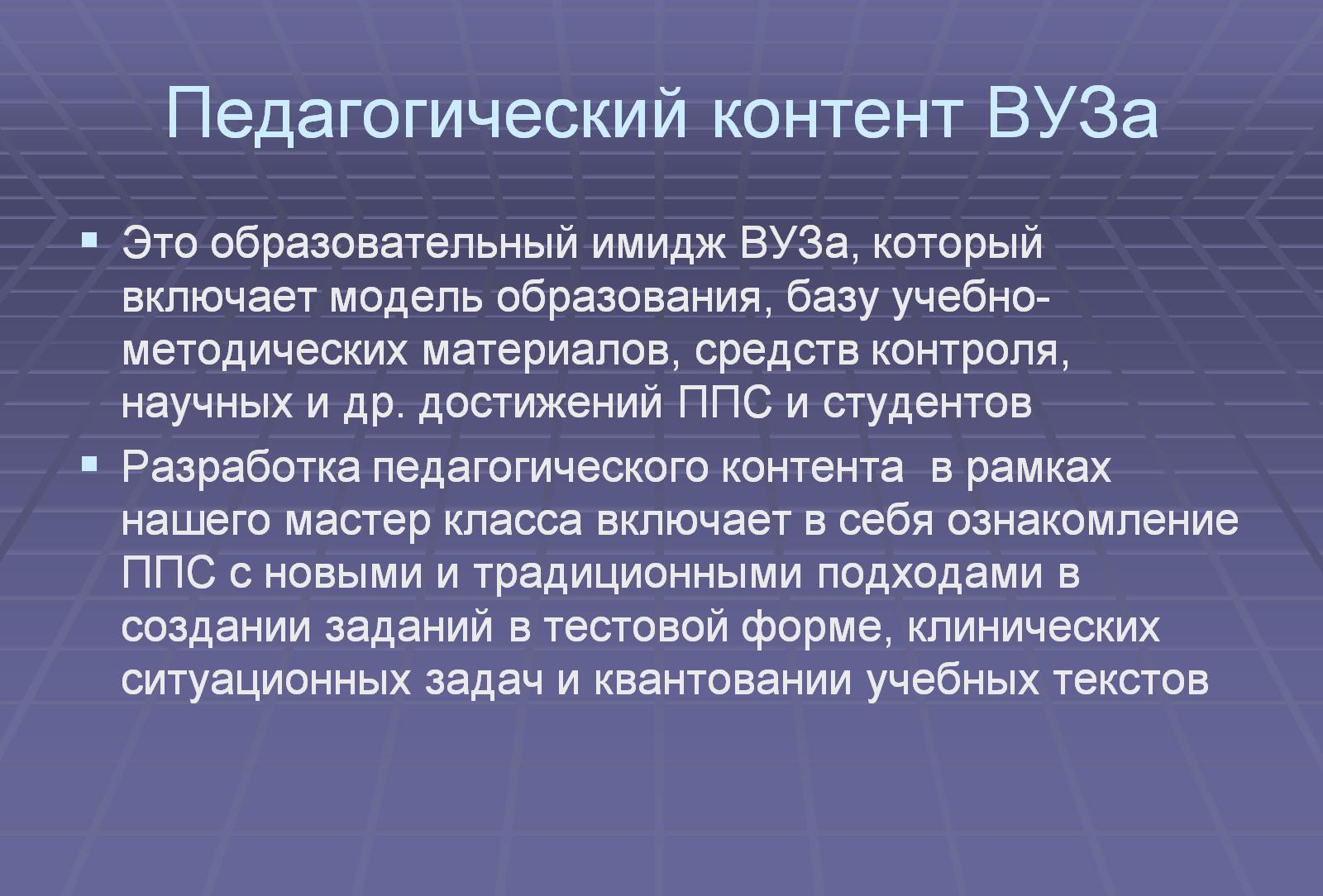 Педагогический контент ВУЗа
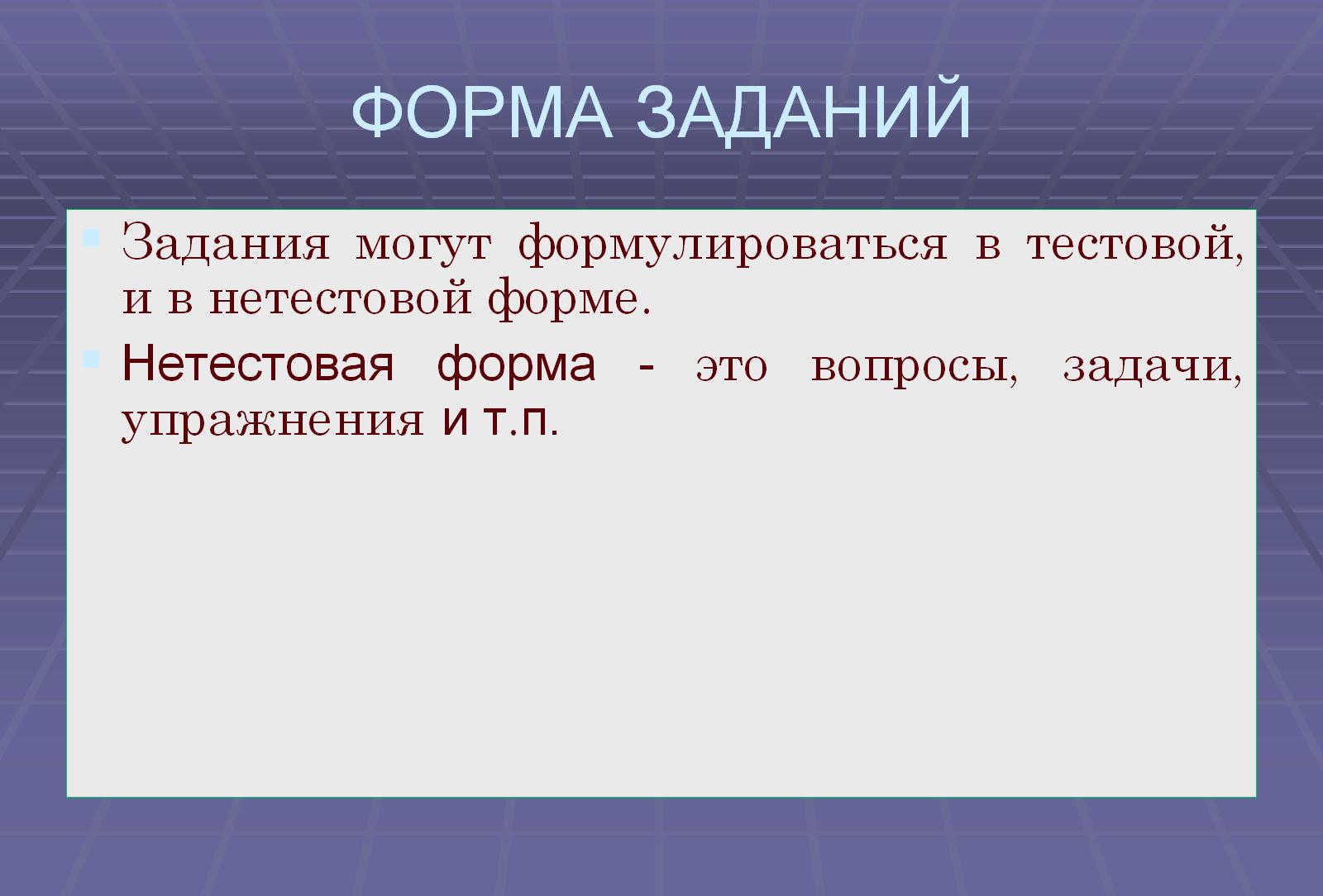 ФОРМА ЗАДАНИЙ
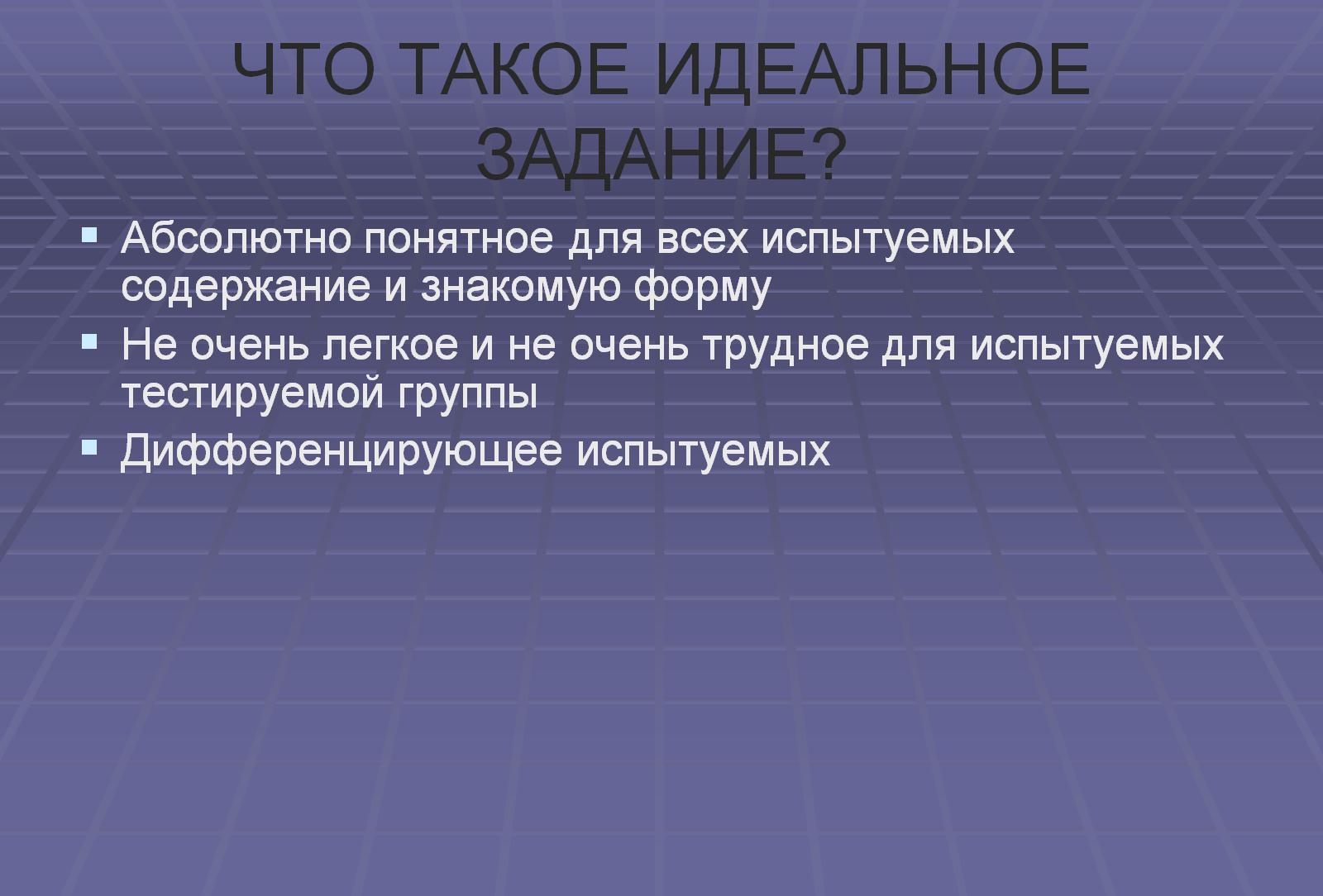 ЧТО ТАКОЕ ИДЕАЛЬНОЕ ЗАДАНИЕ?
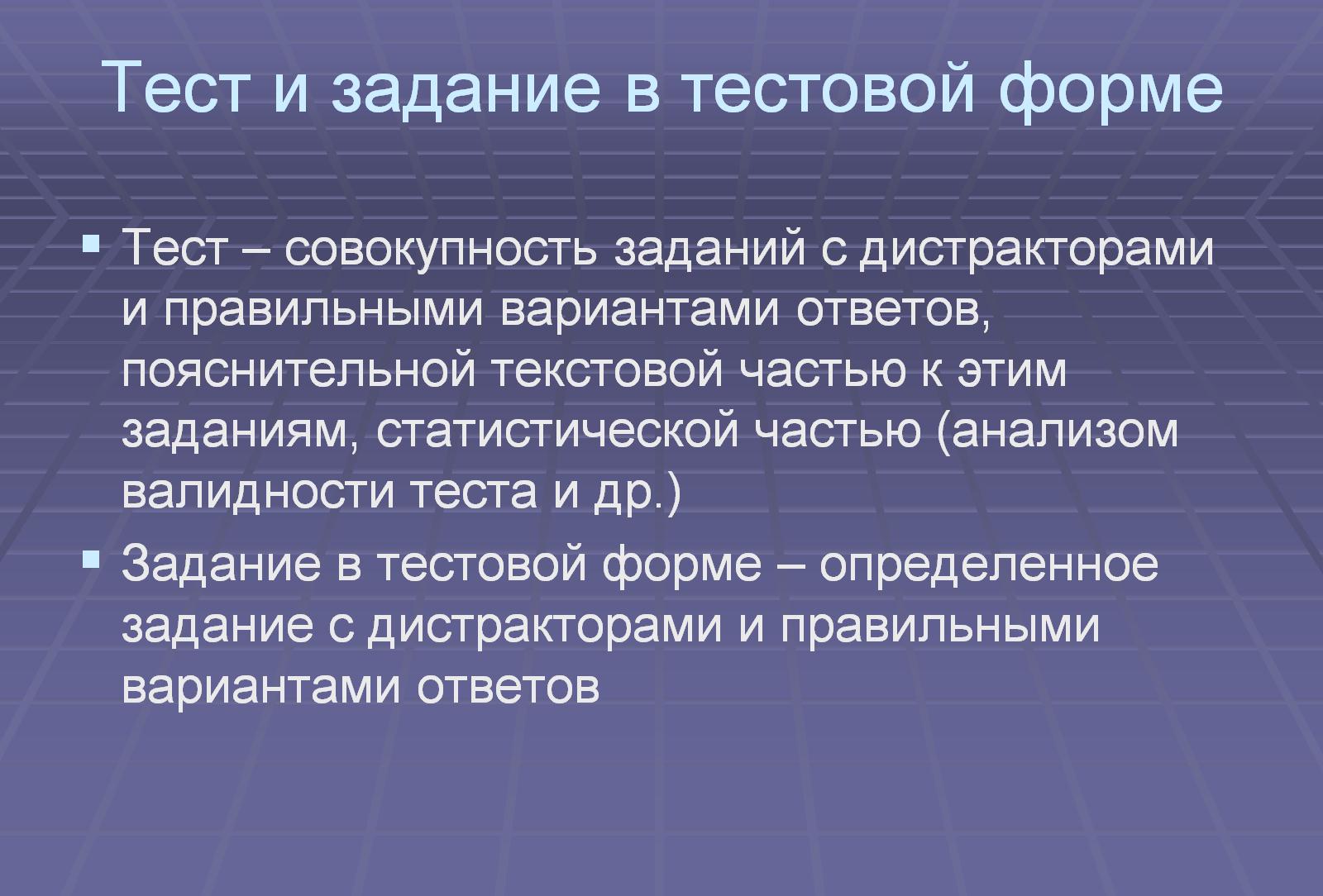 Тест и задание в тестовой форме
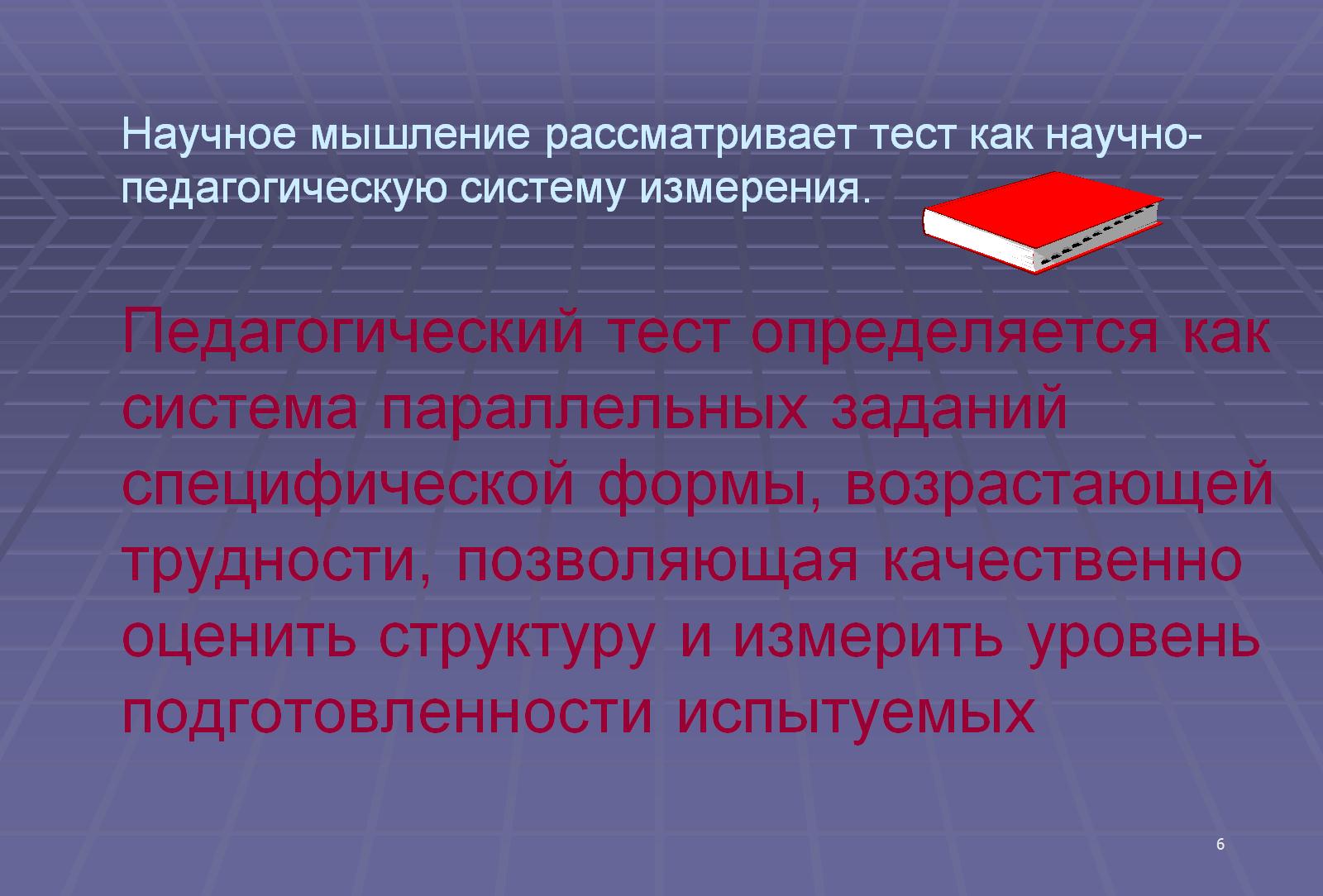 Научное мышление рассматривает тест как научно-педагогическую систему измерения.Педагогический тест определяется как система параллельных заданий специфической формы, возрастающей трудности, позволяющая качественно оценить структуру и измерить уровень подготовленности испытуемых
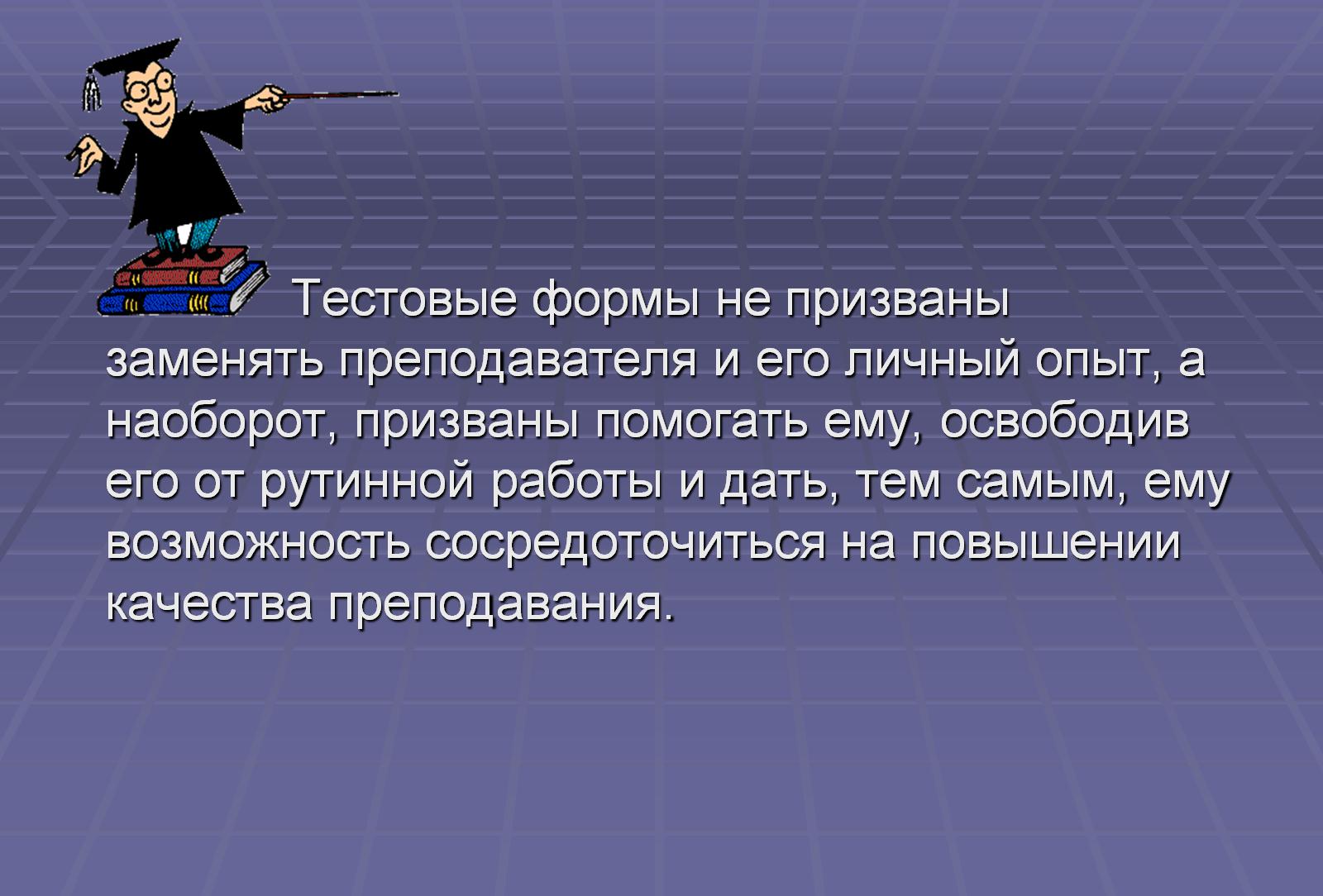 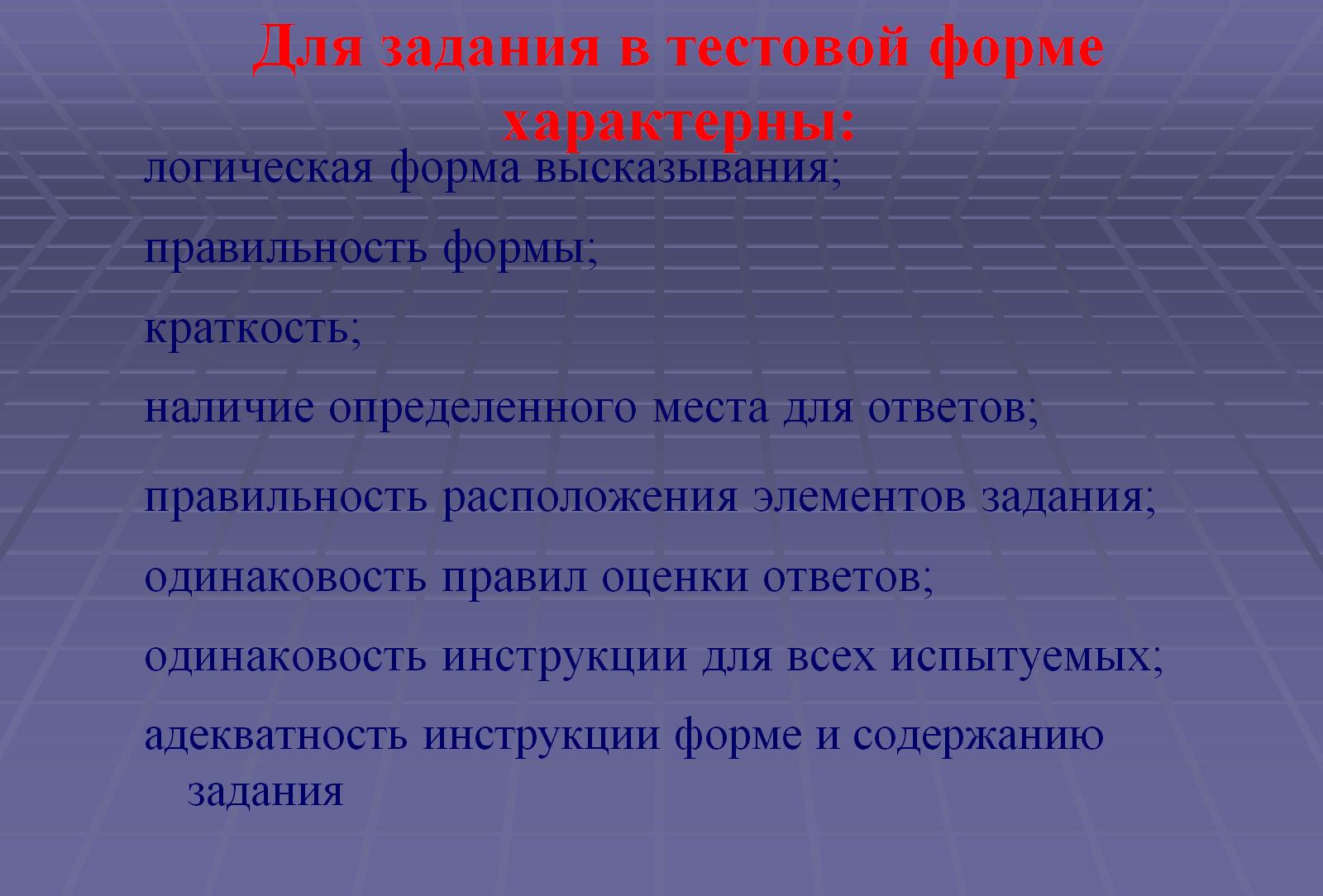 Для задания в тестовой форме характерны:
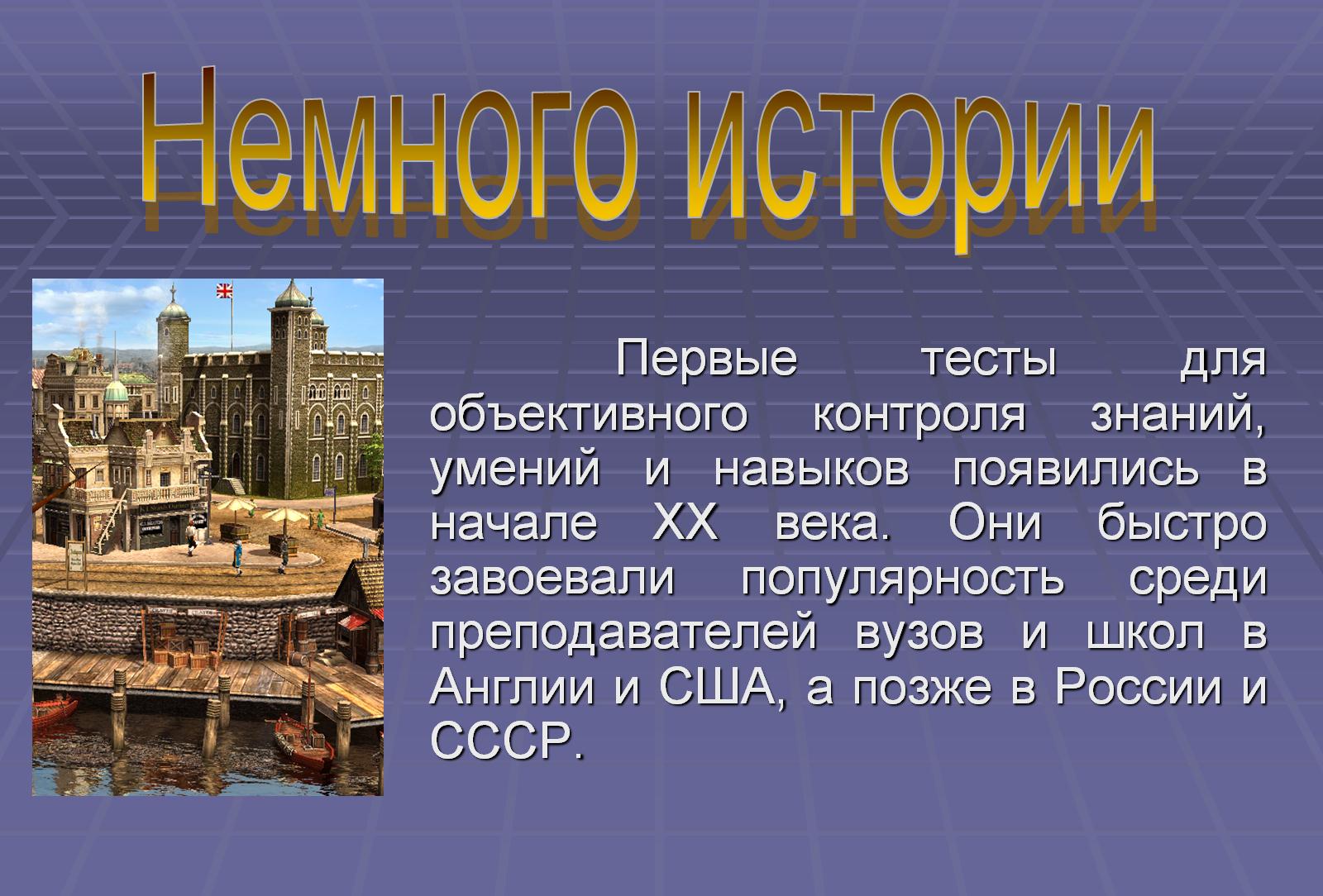 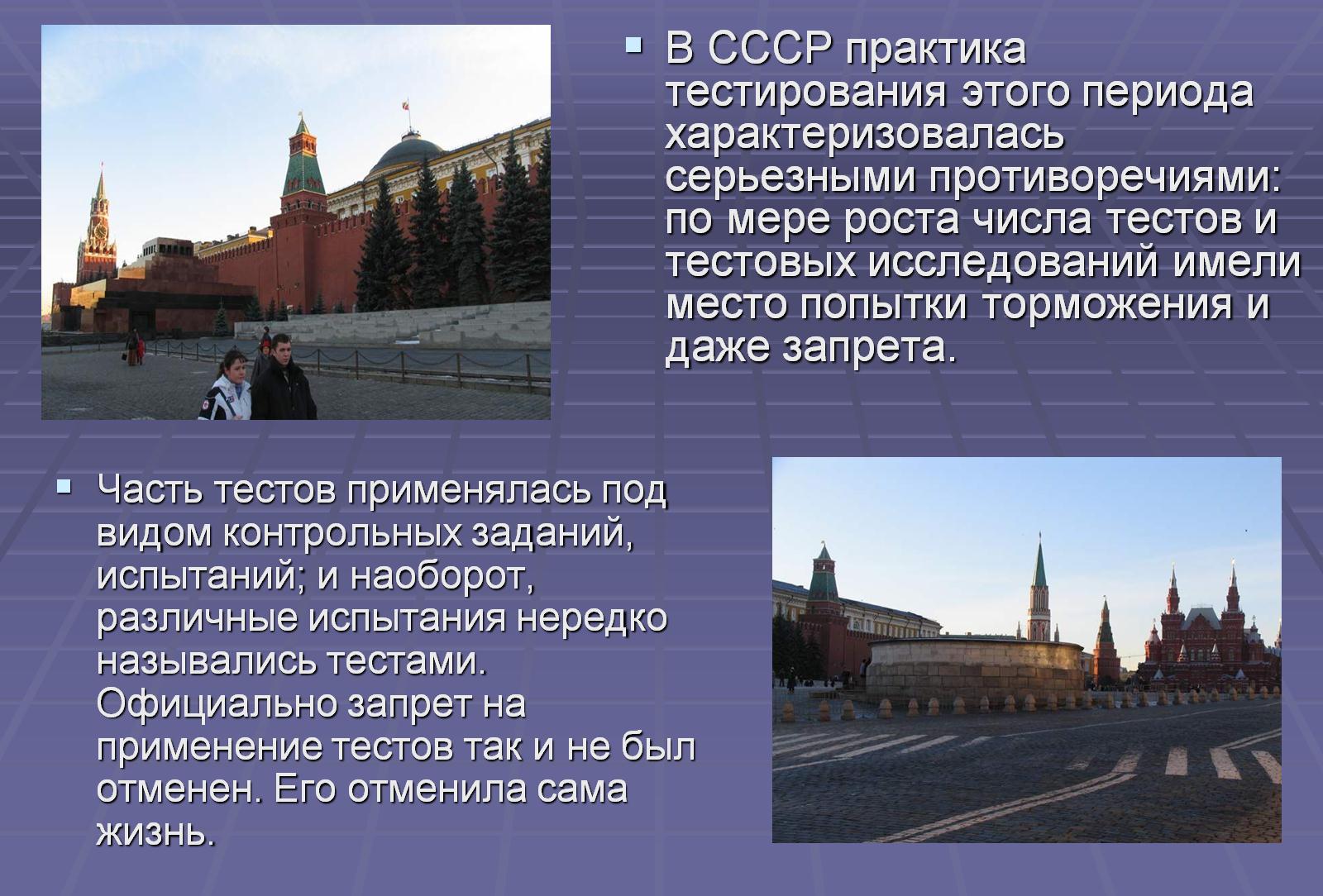 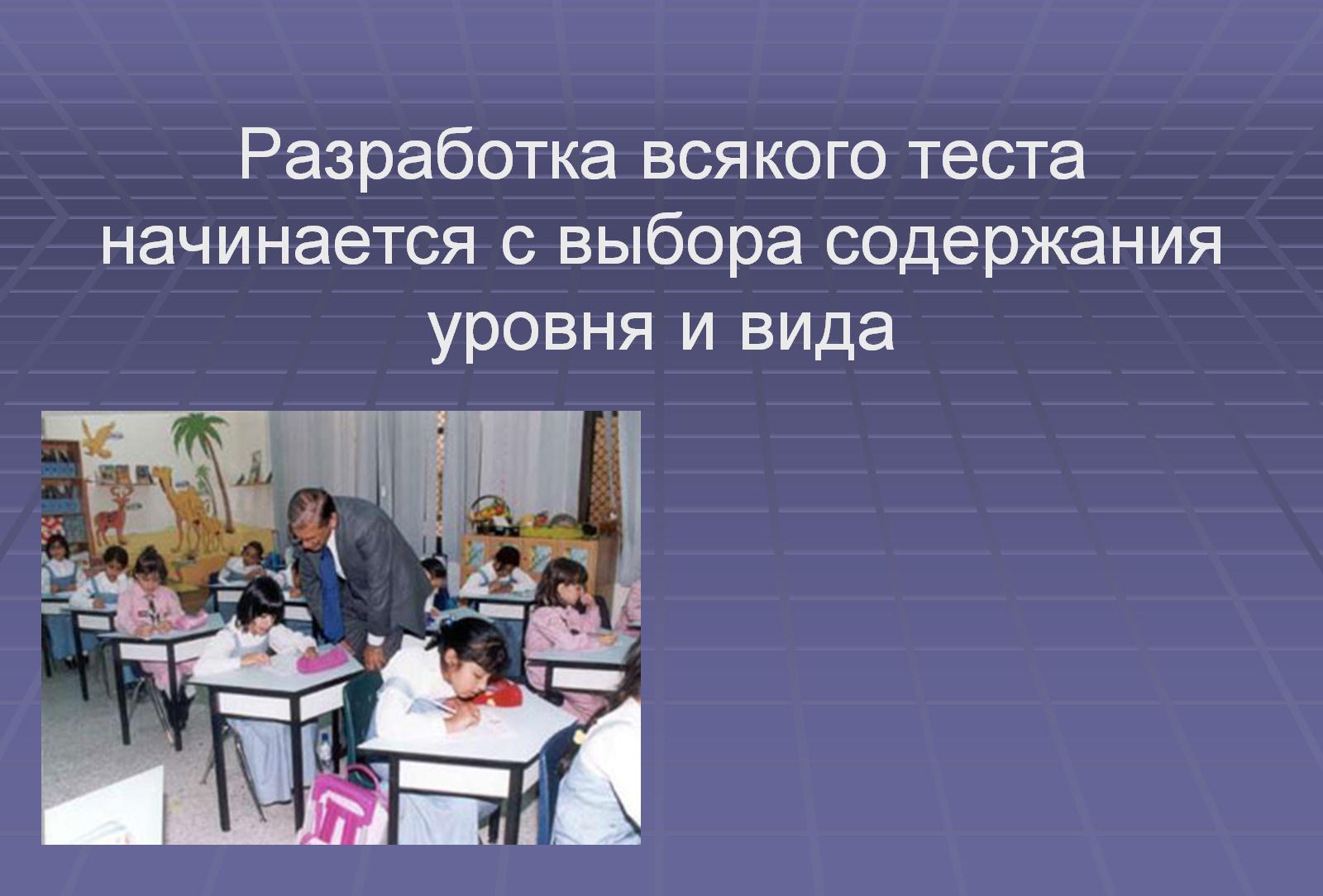 Разработка всякого теста начинается с выбора содержания уровня и вида
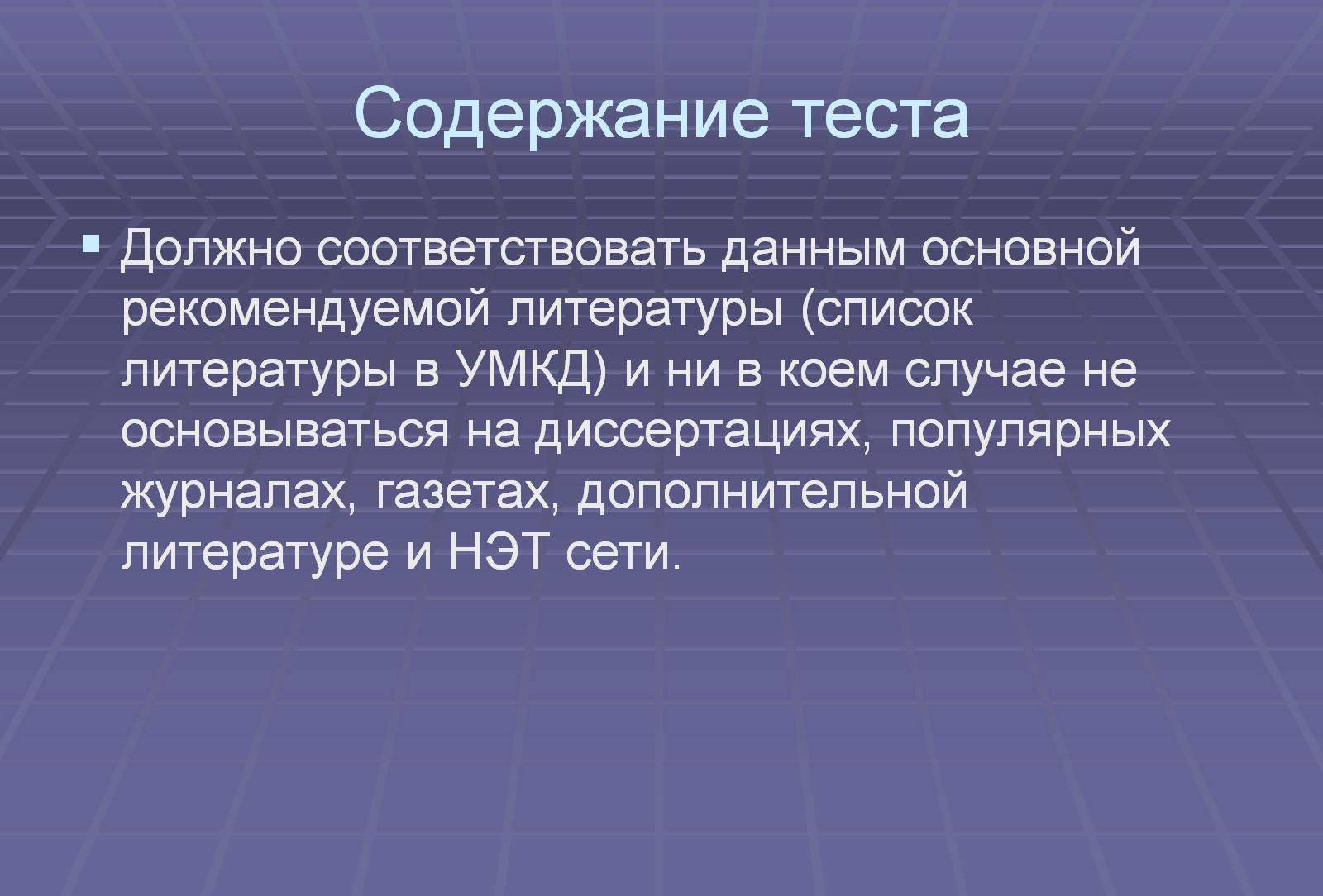 Содержание теста
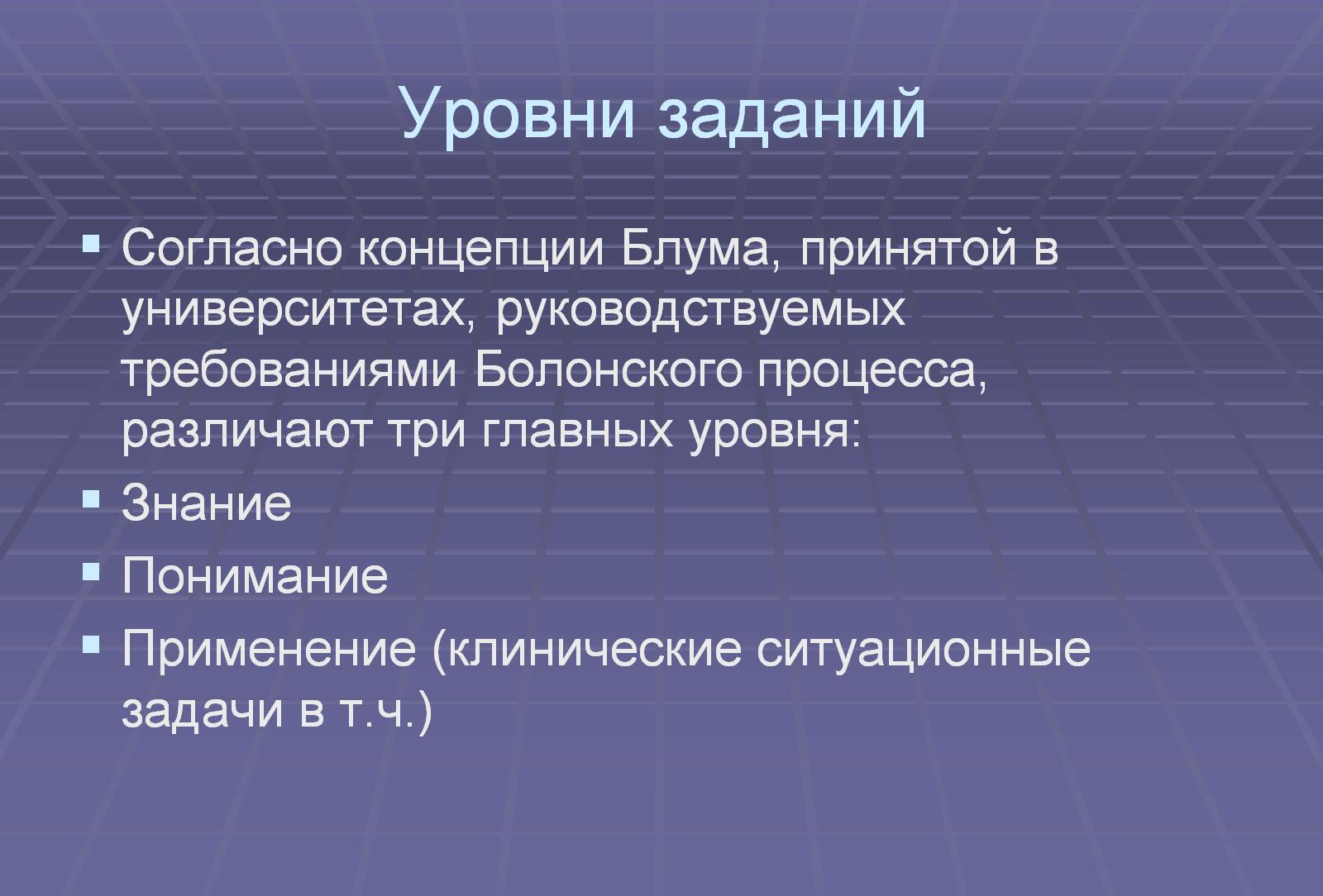 Уровни заданий
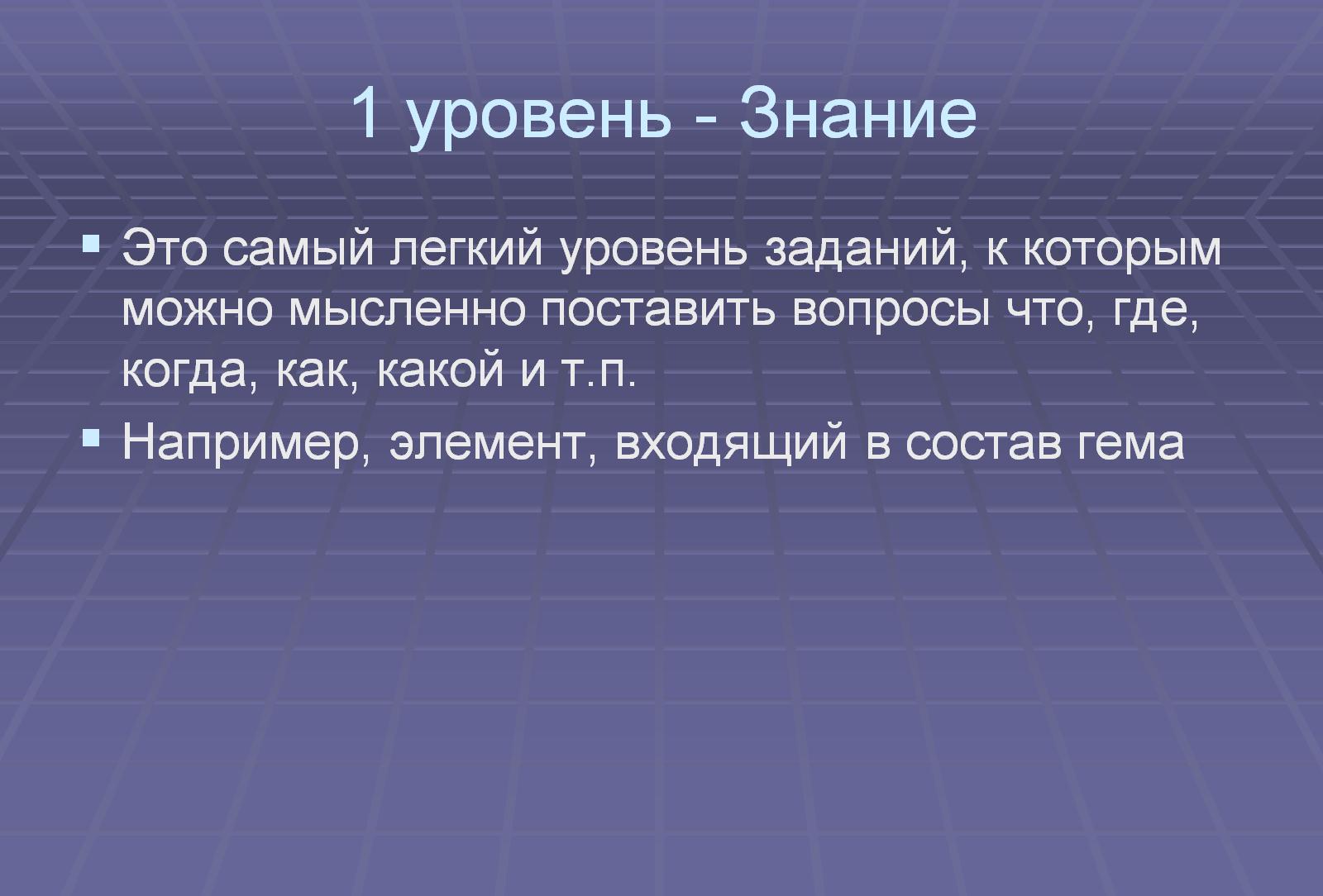 1 уровень - Знание
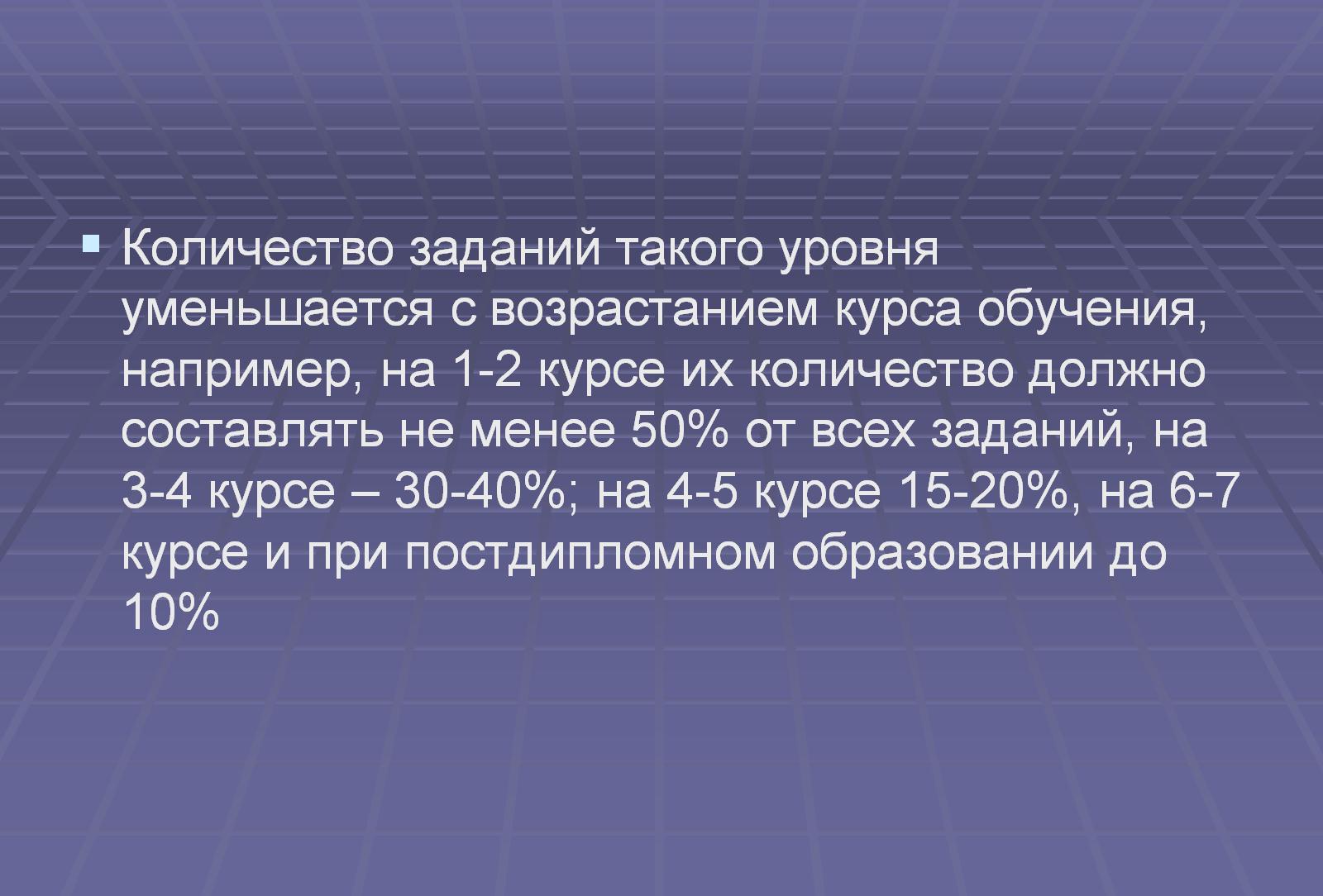 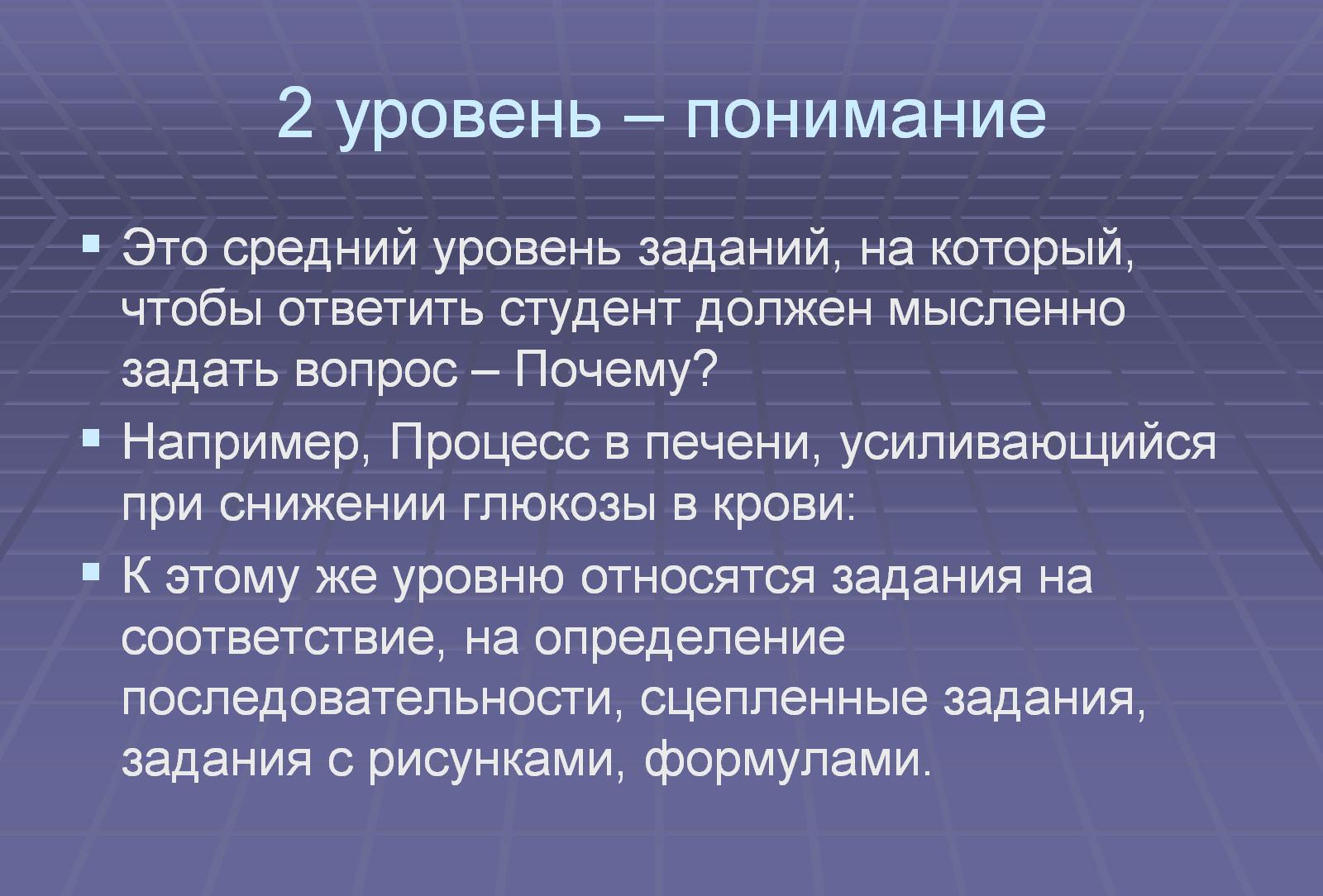 2 уровень – понимание
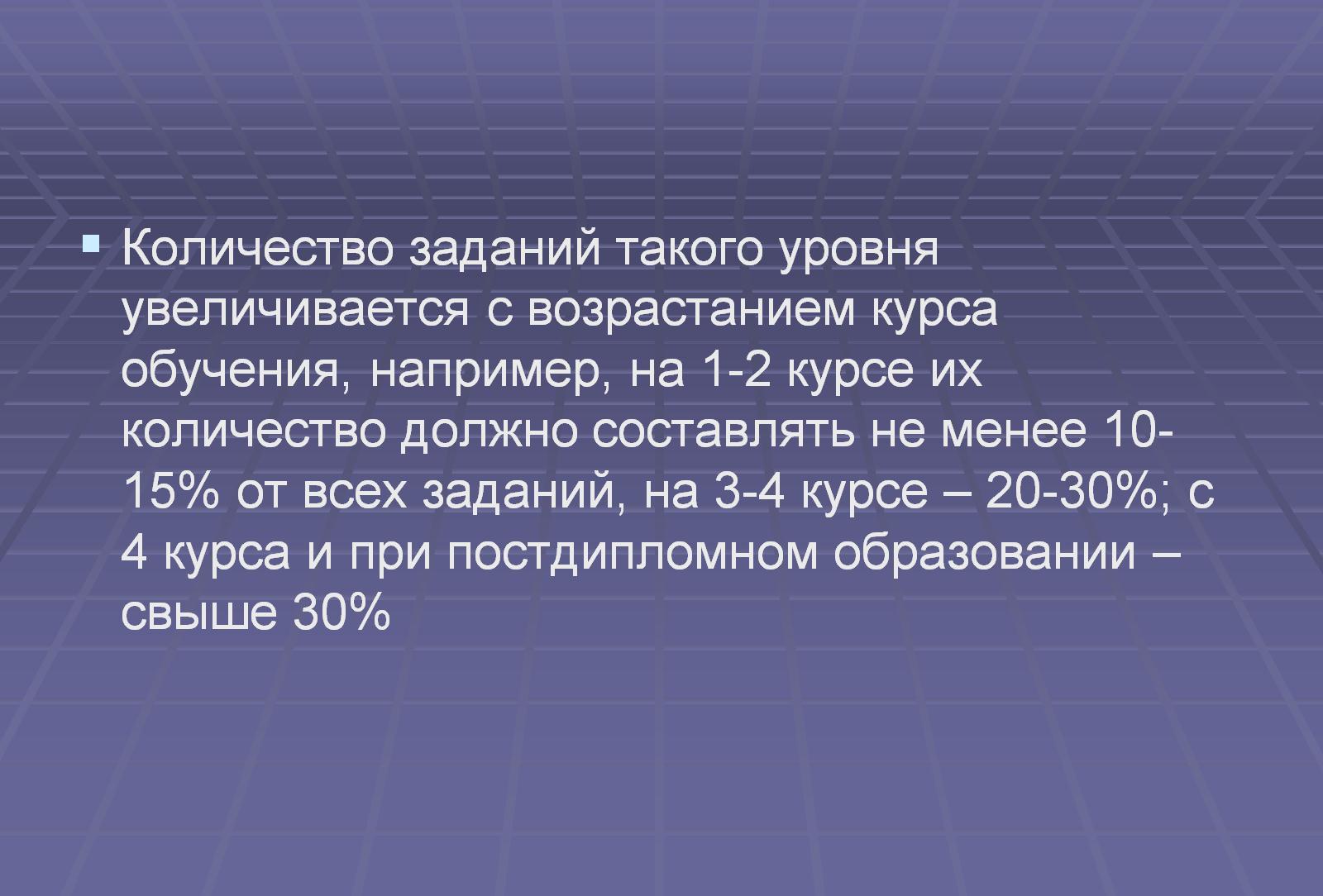 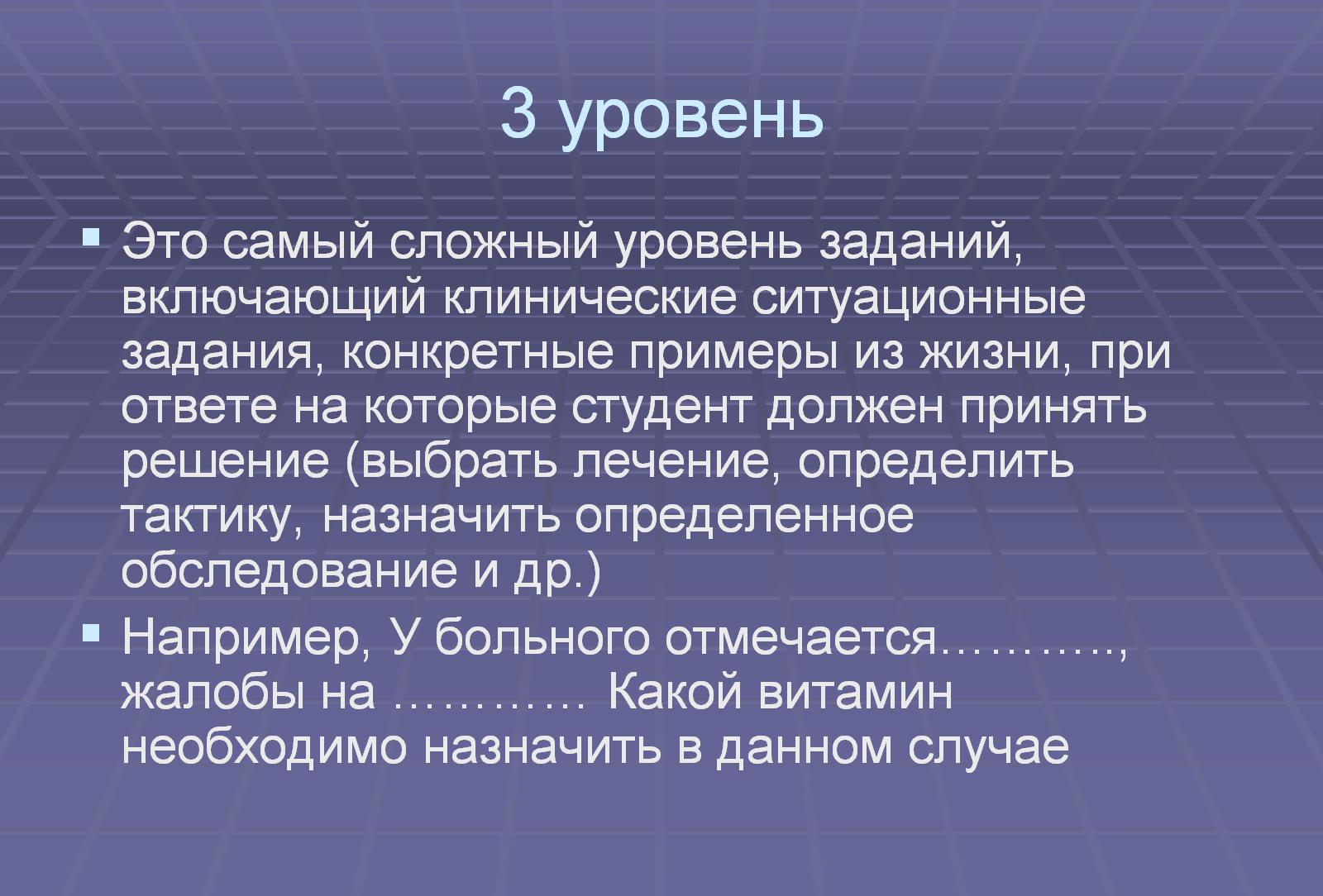 3 уровень
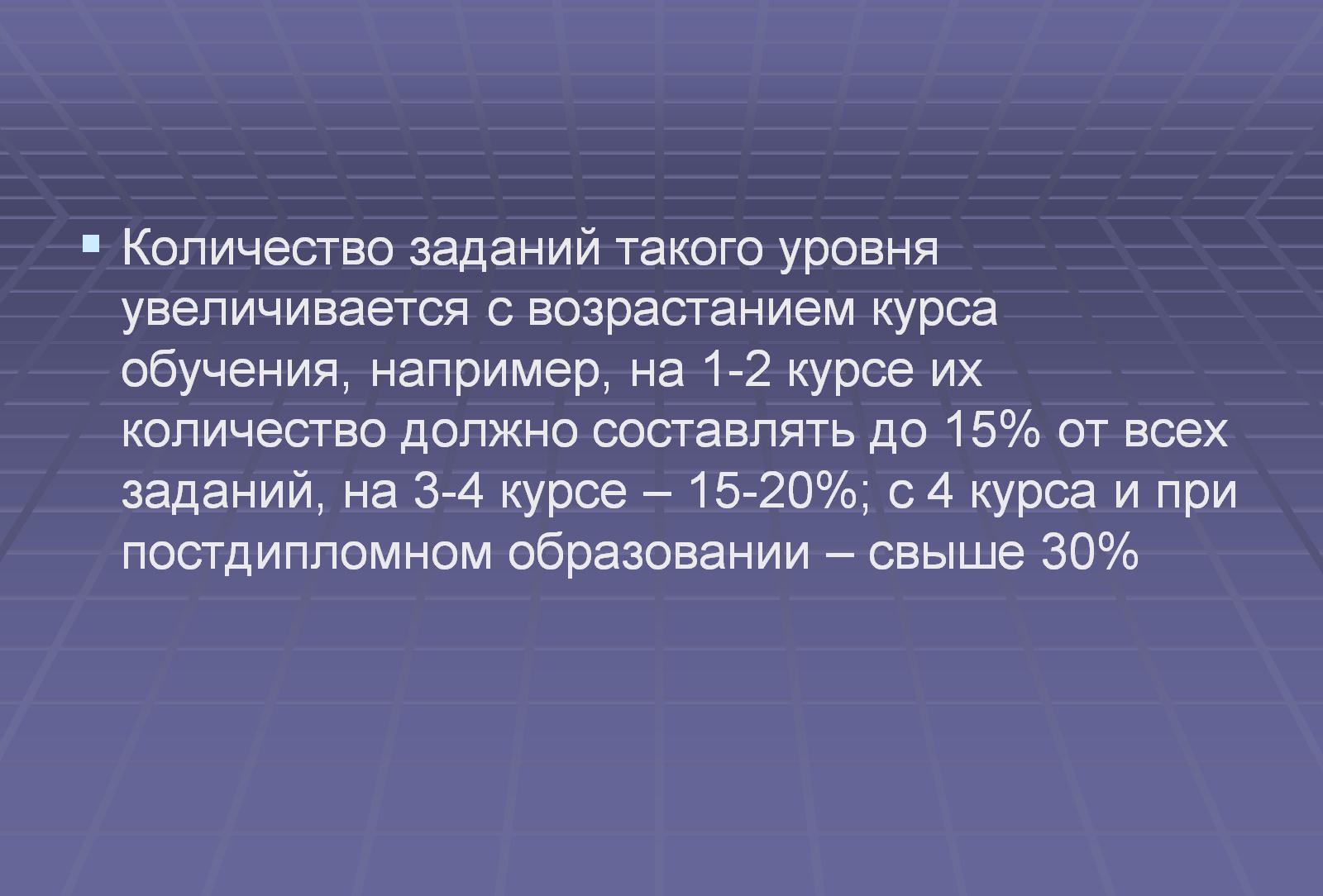 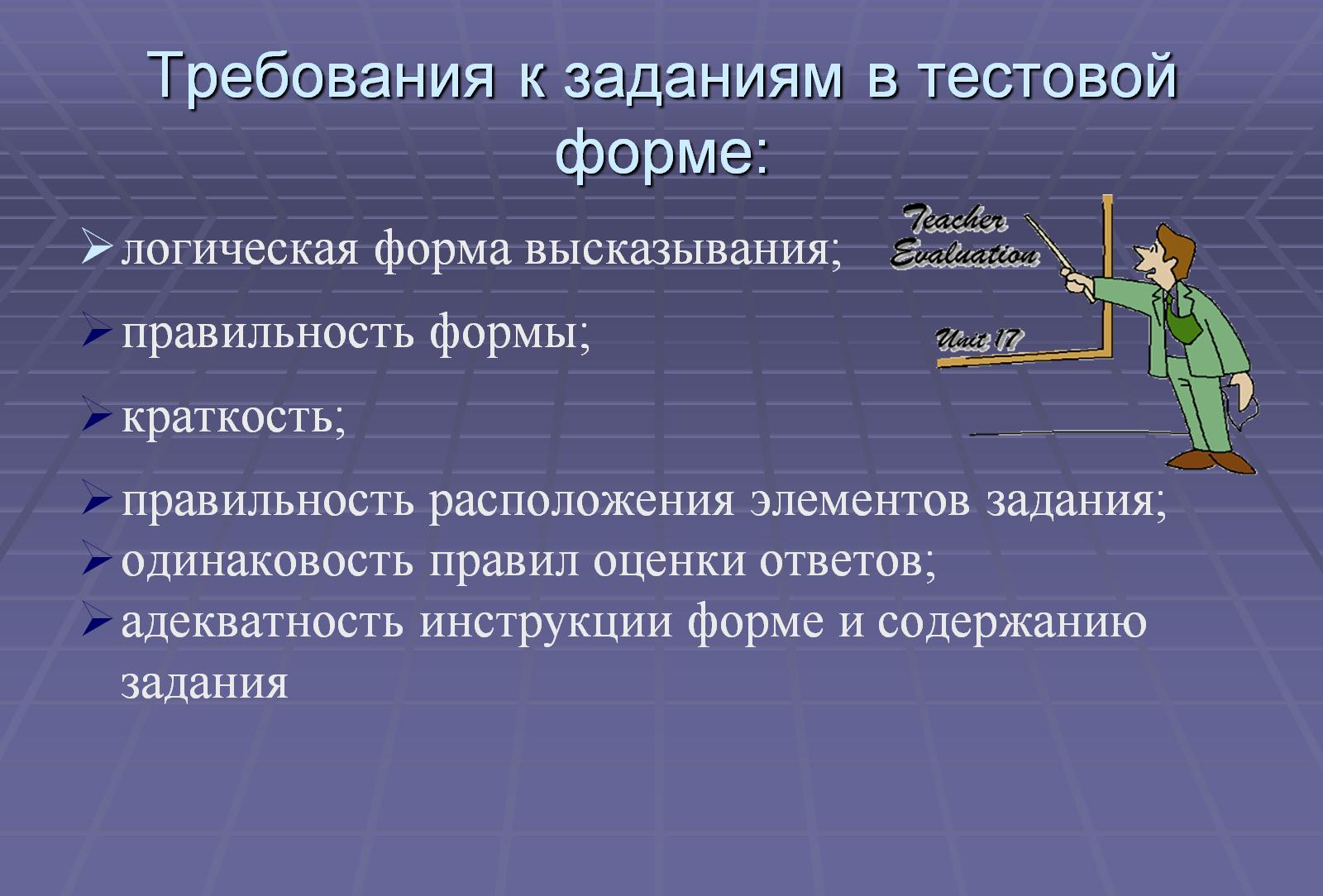 Требования к заданиям в тестовой форме:
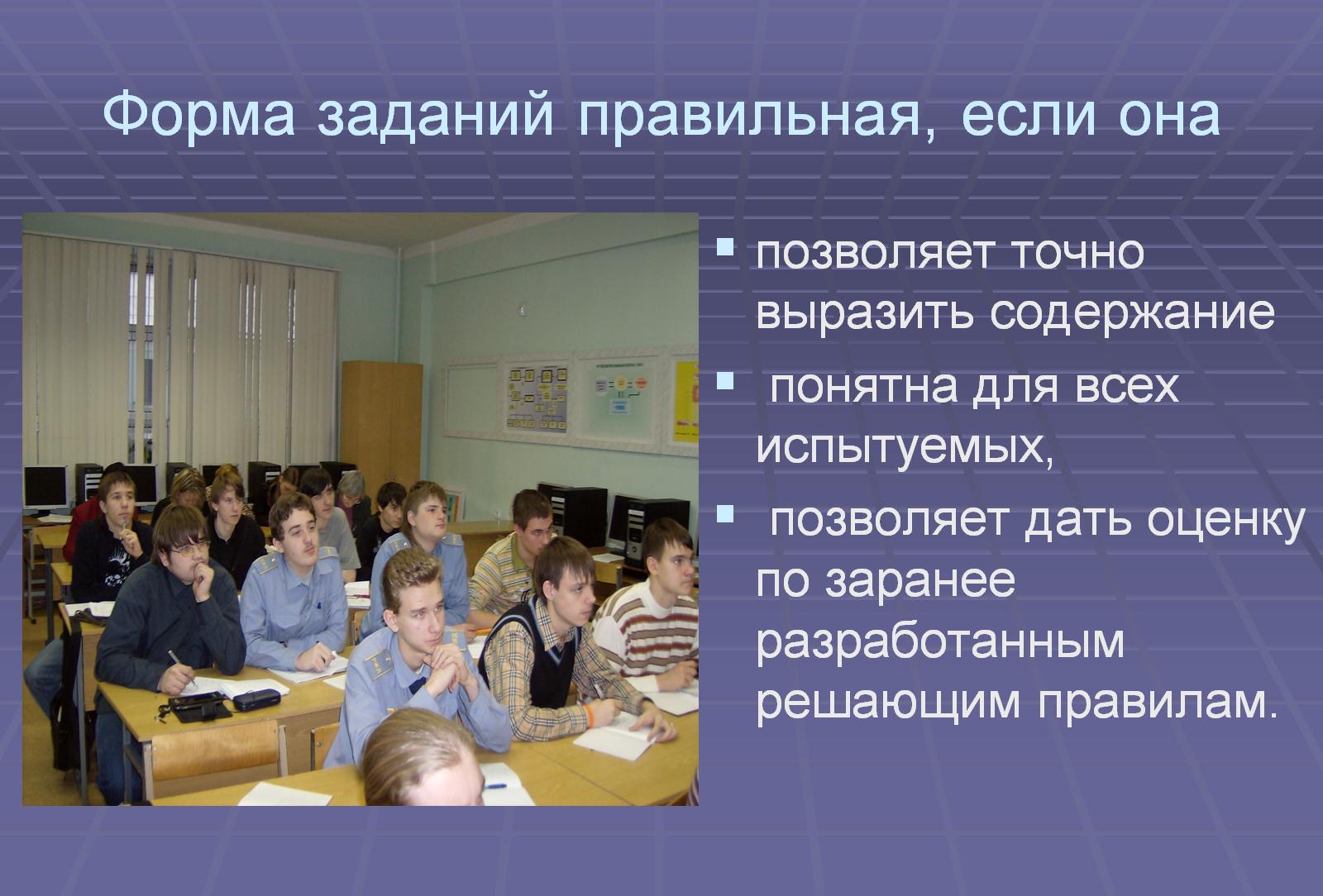 Форма заданий правильная, если она
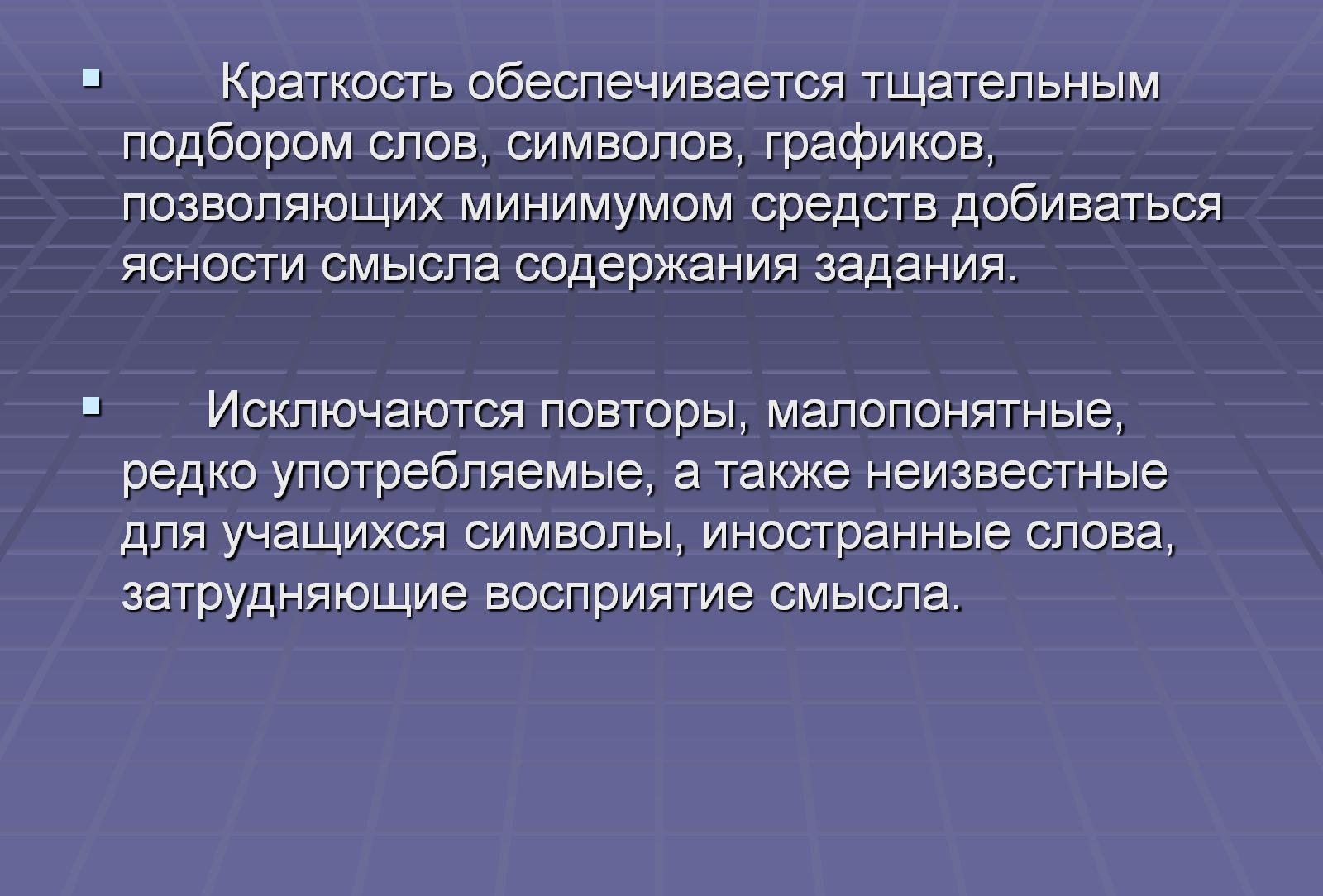 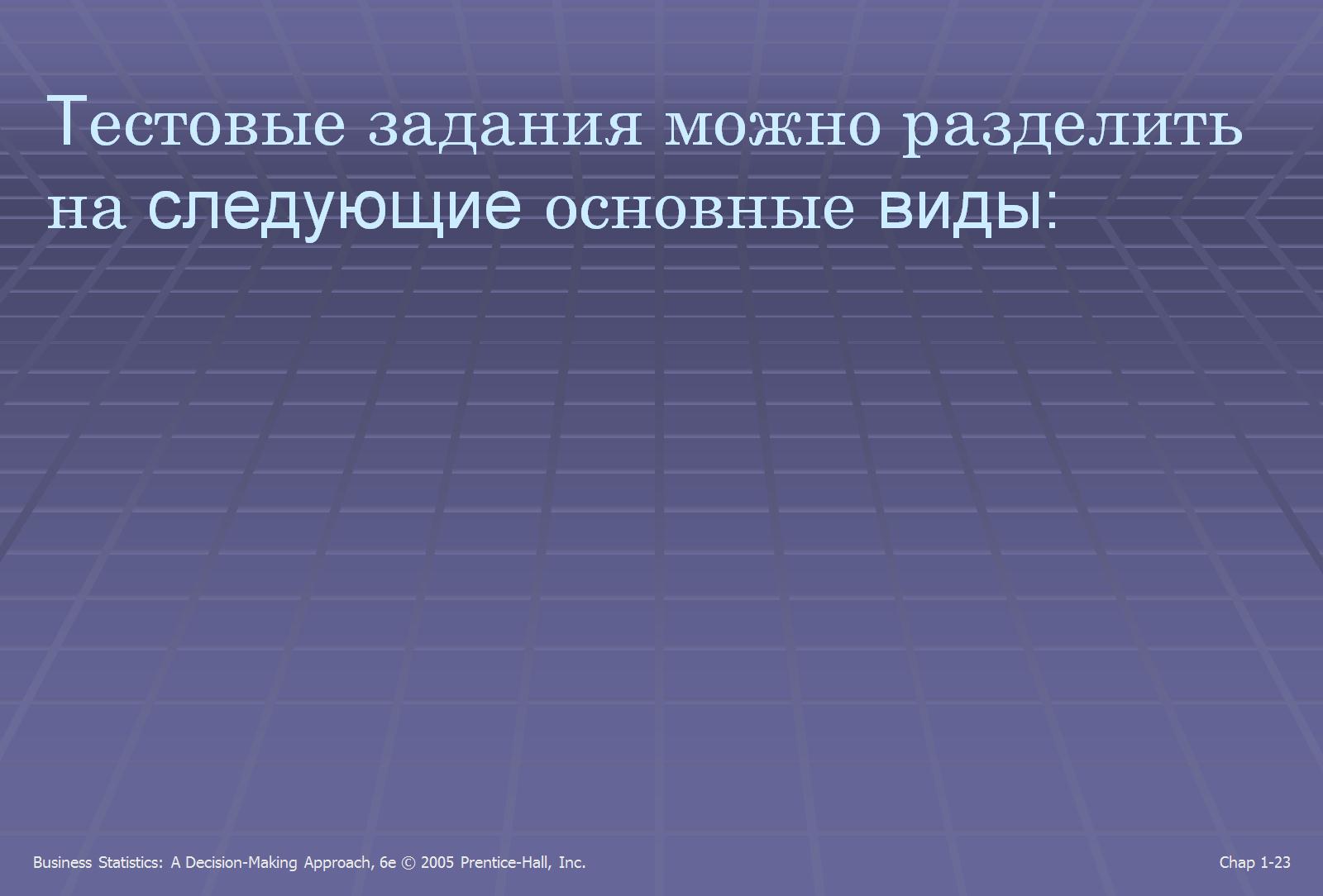 Тестовые задания можно разделить на следующие основные виды:
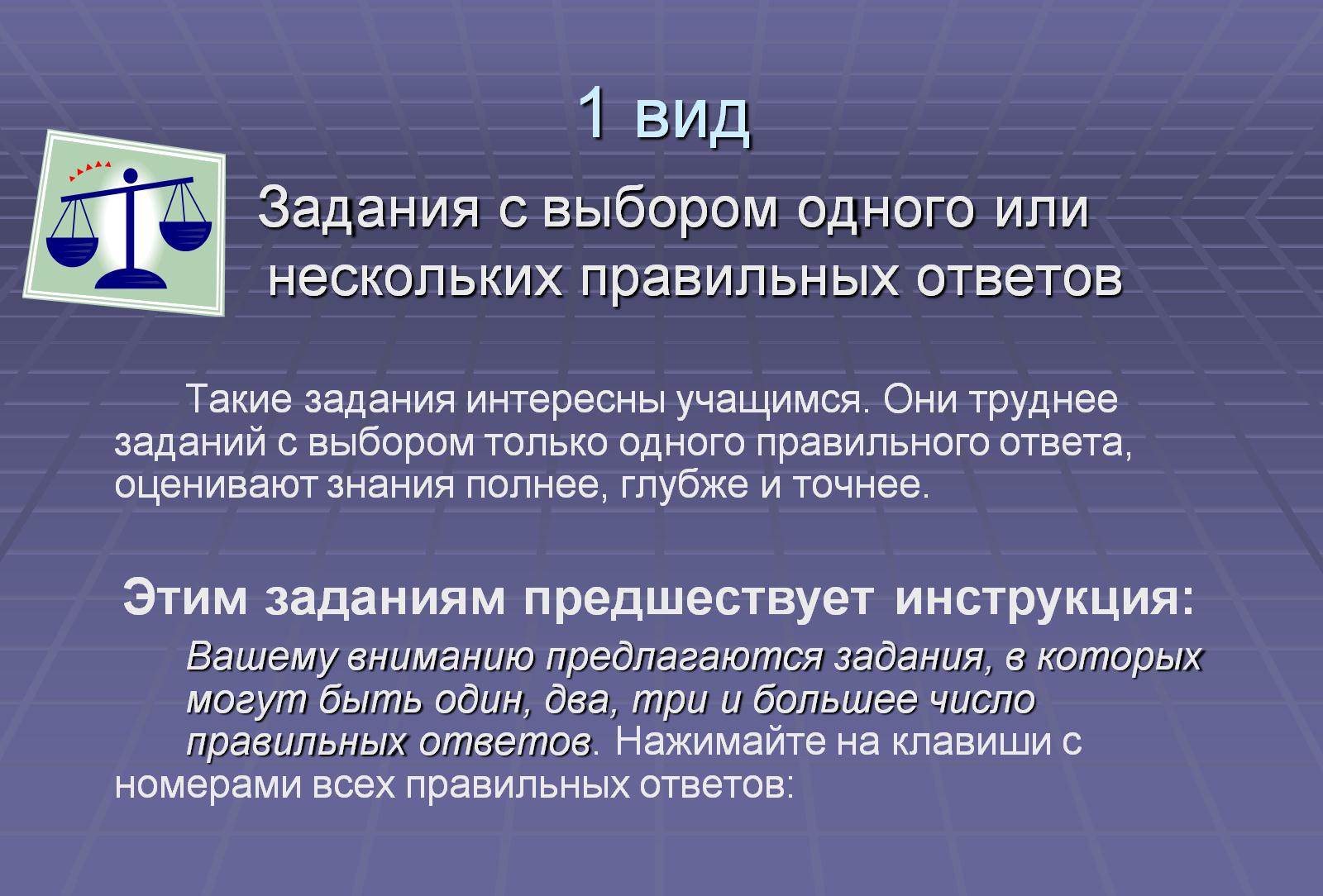 1 вид
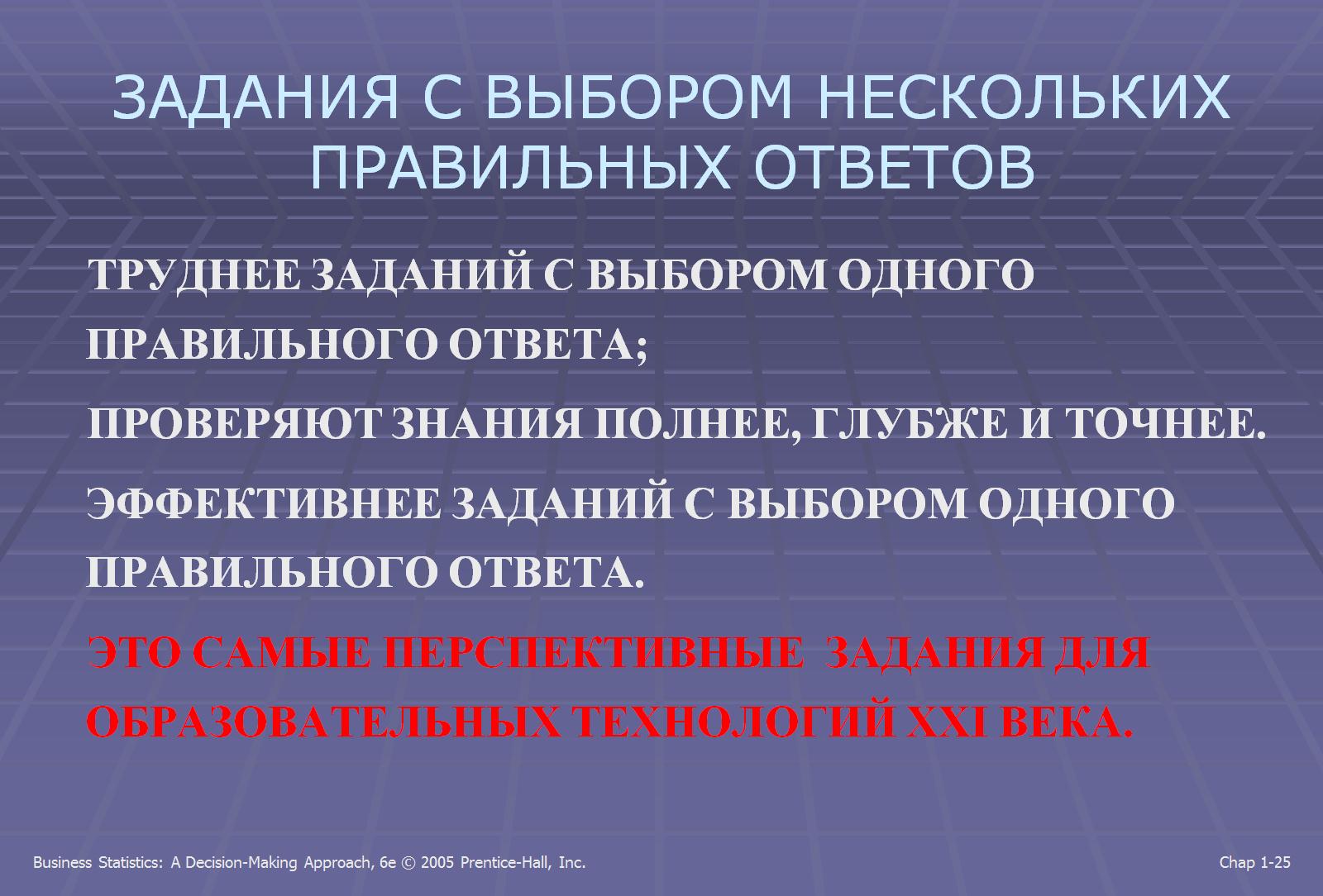 ЗАДАНИЯ С ВЫБОРОМ НЕСКОЛЬКИХ ПРАВИЛЬНЫХ ОТВЕТОВ
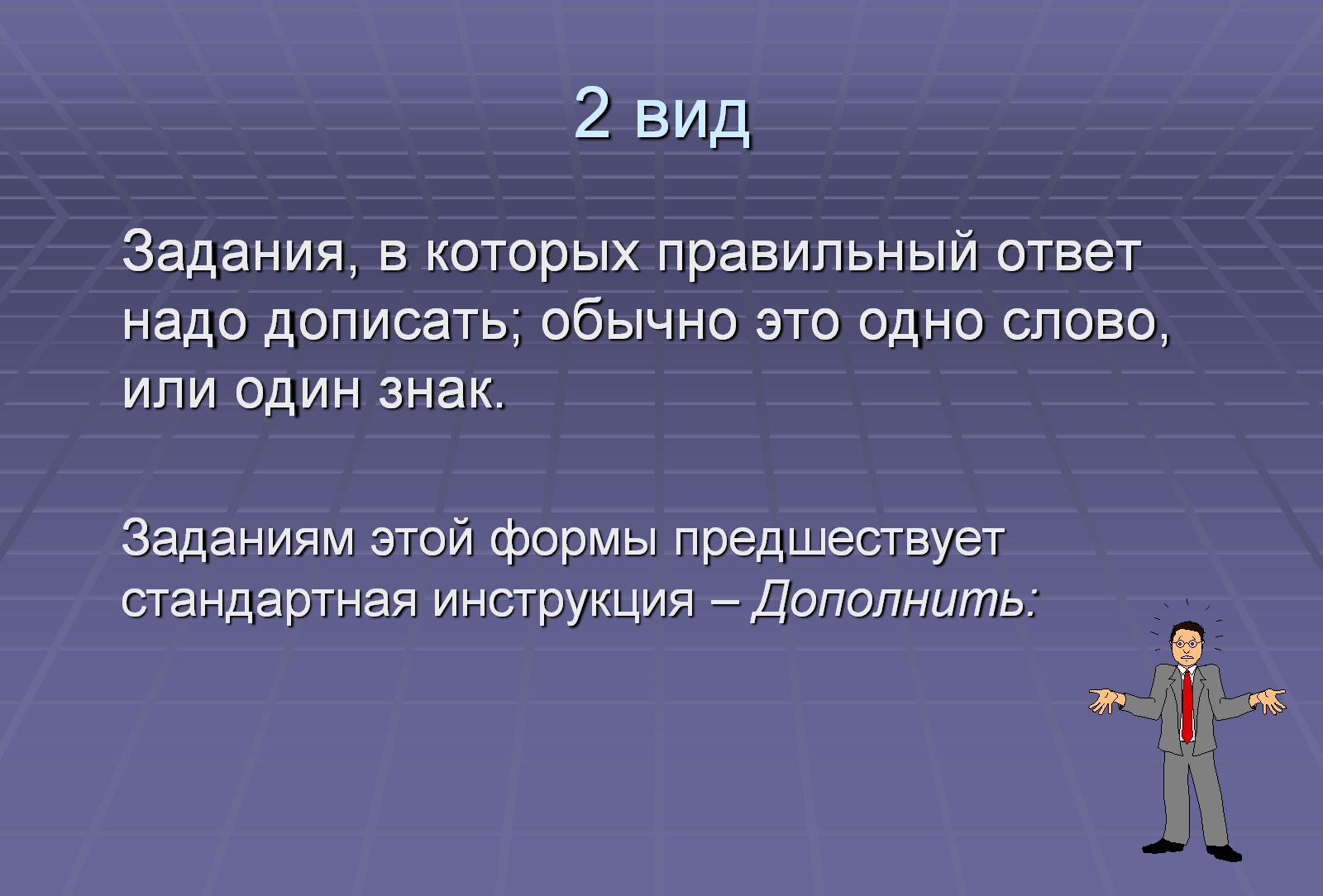 2 вид
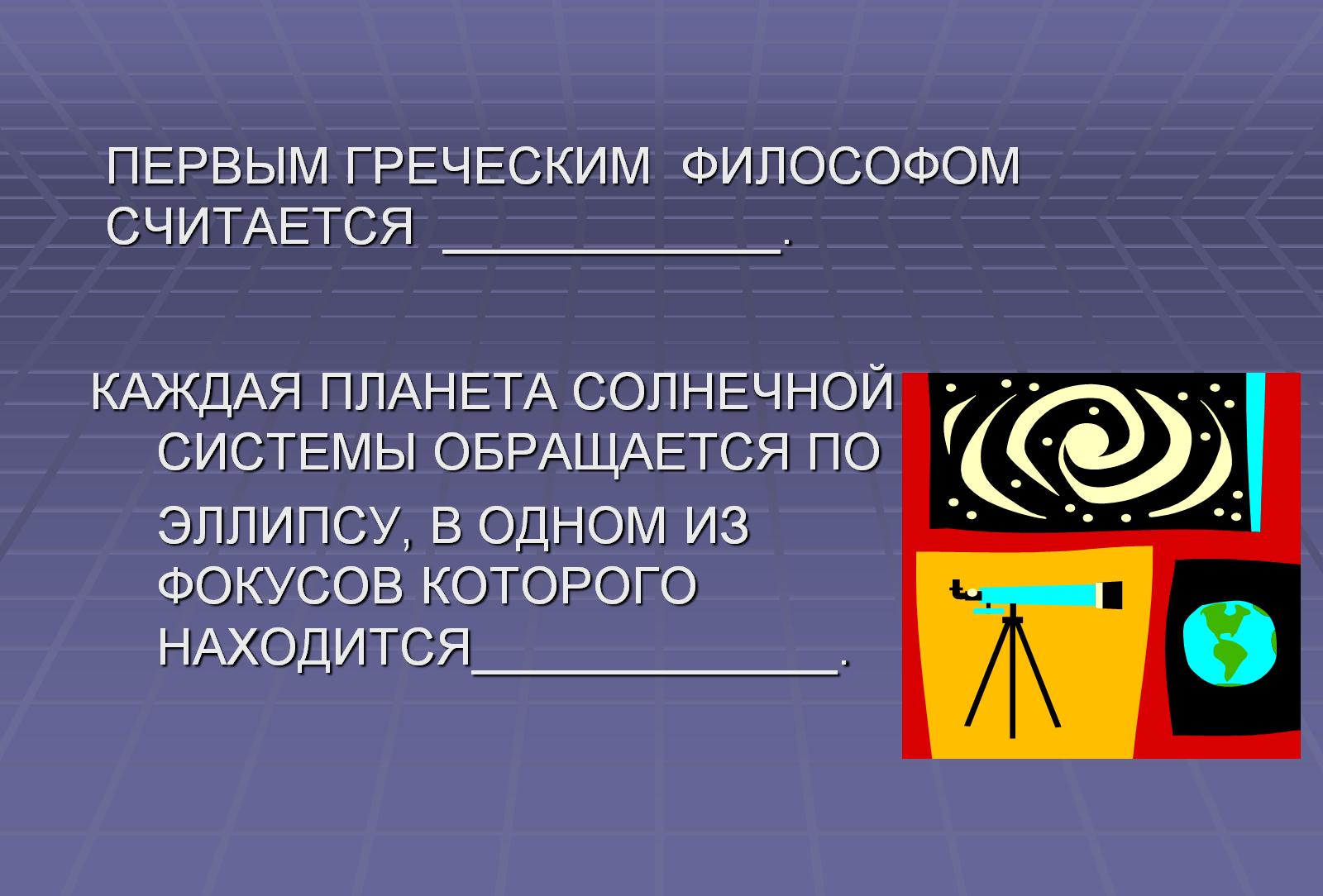 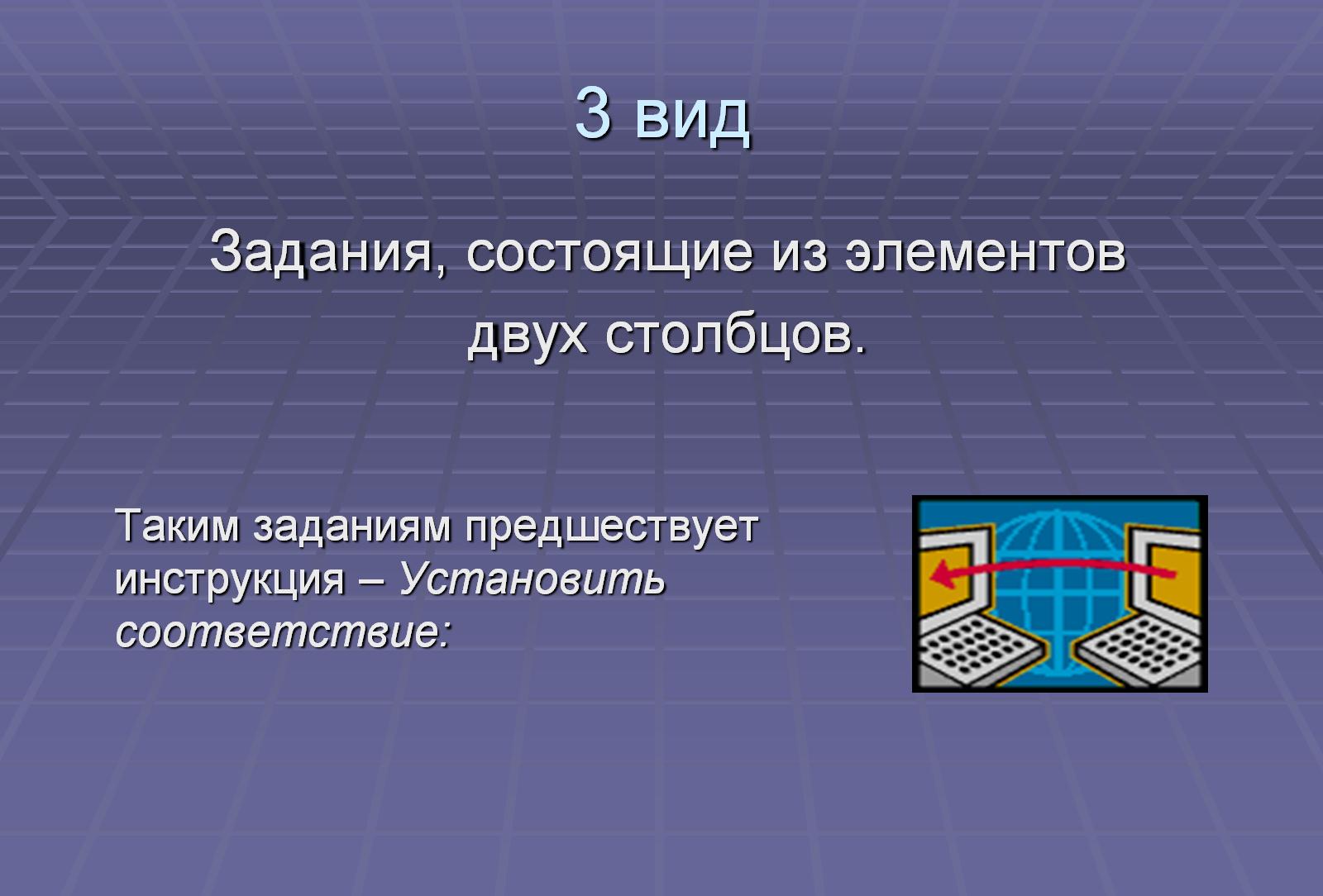 3 вид
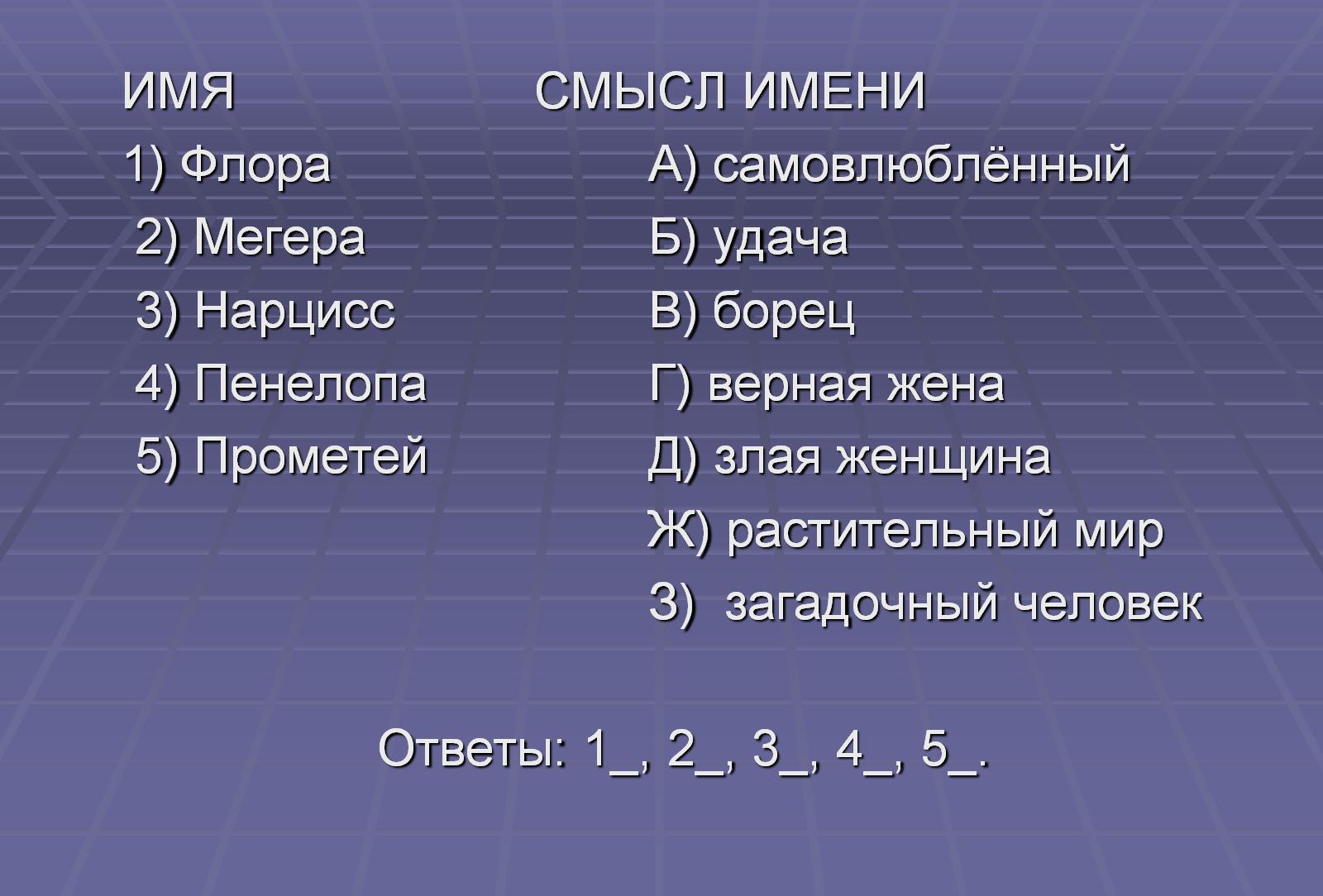 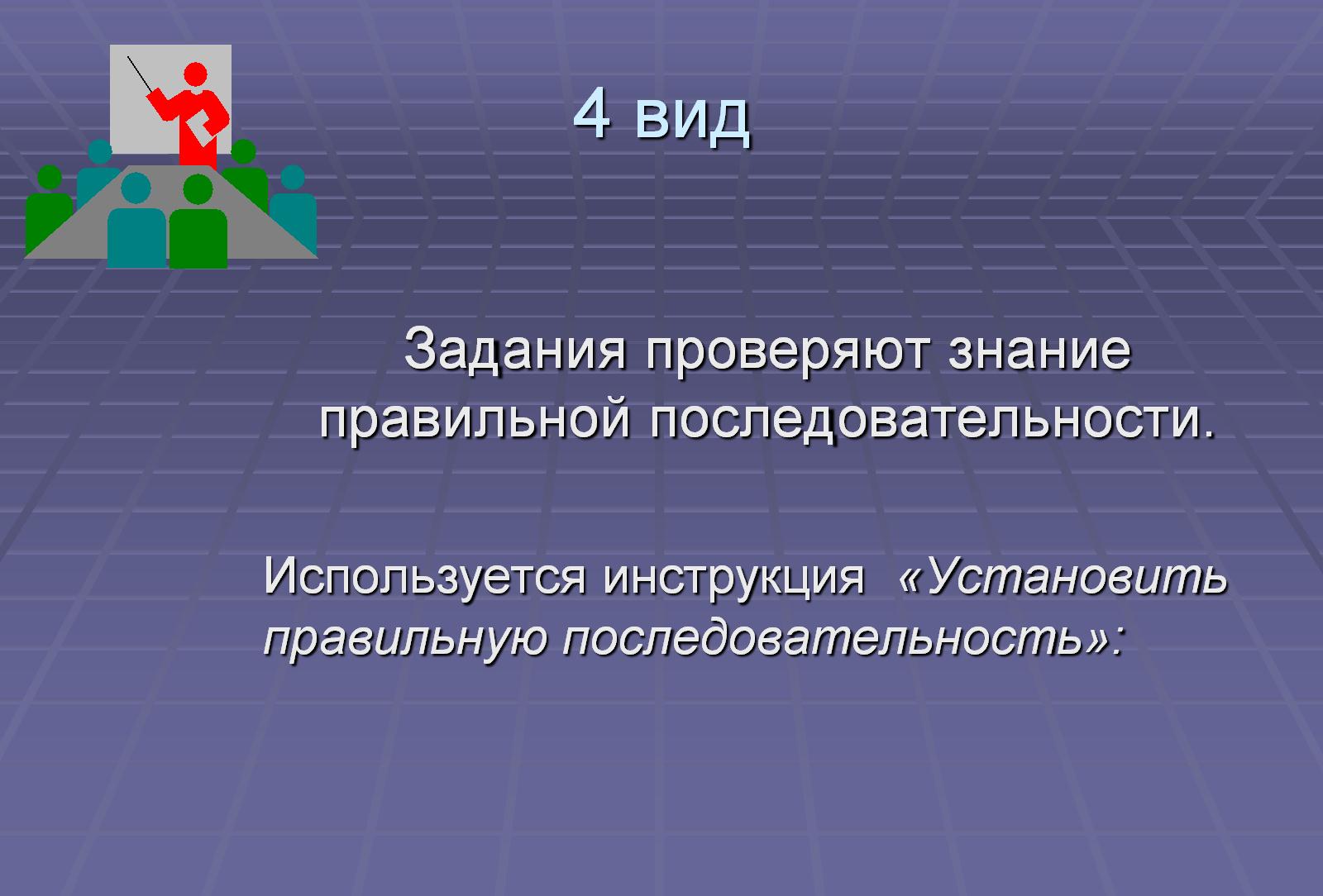 4 вид
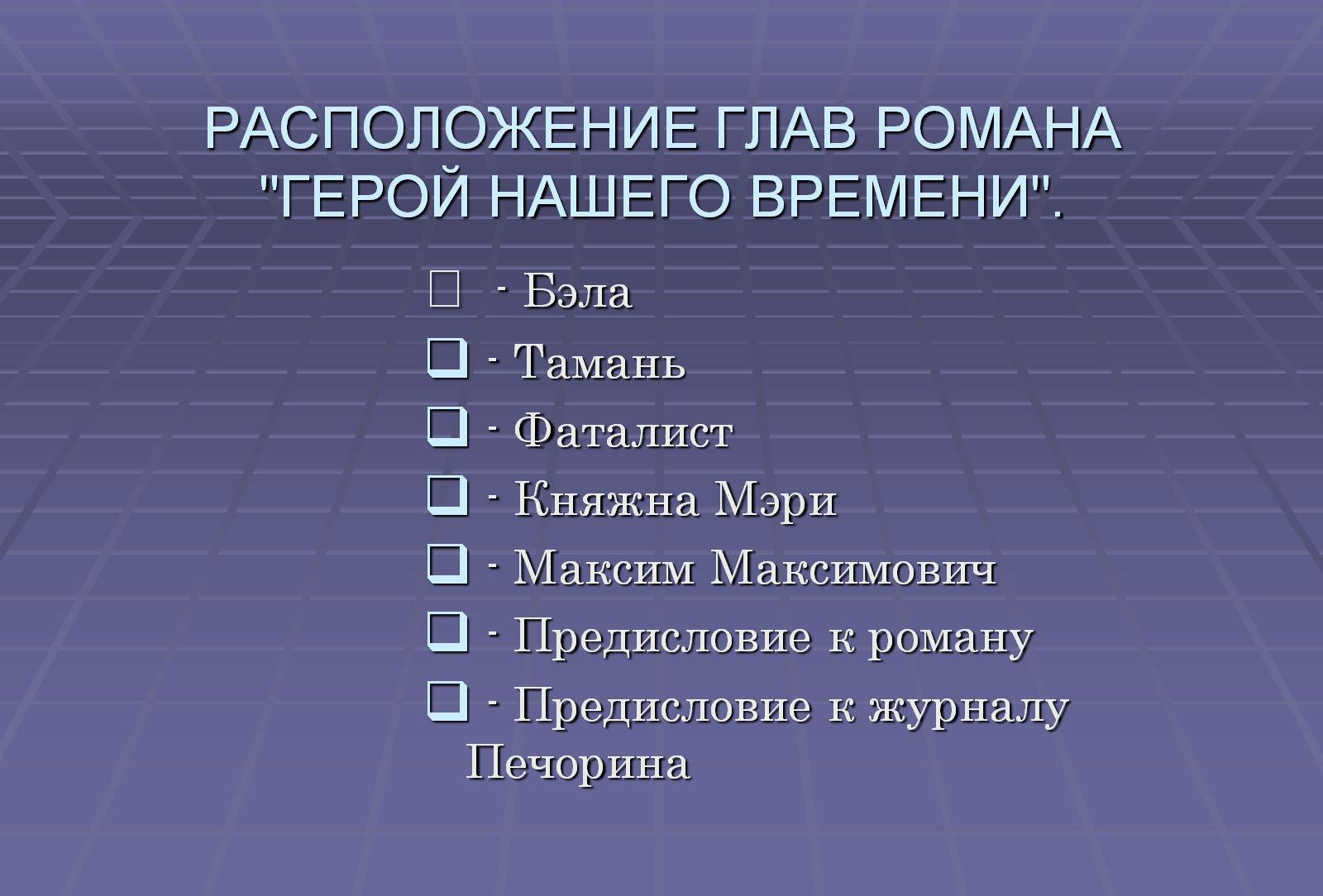 РАСПОЛОЖЕНИЕ ГЛАВ РОМАНА "ГЕРОЙ НАШЕГО ВРЕМЕНИ".
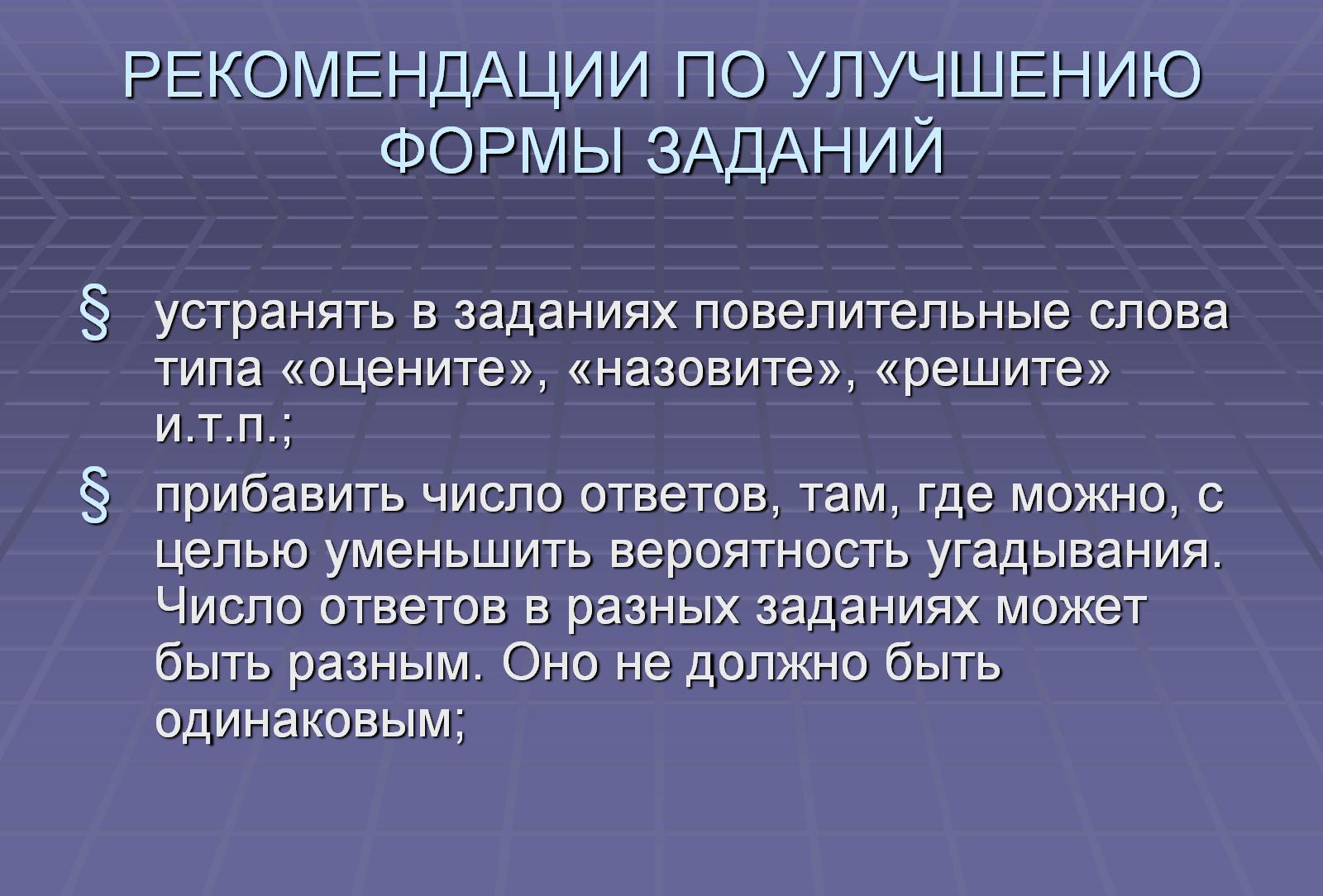 РЕКОМЕНДАЦИИ ПО УЛУЧШЕНИЮ ФОРМЫ ЗАДАНИЙ
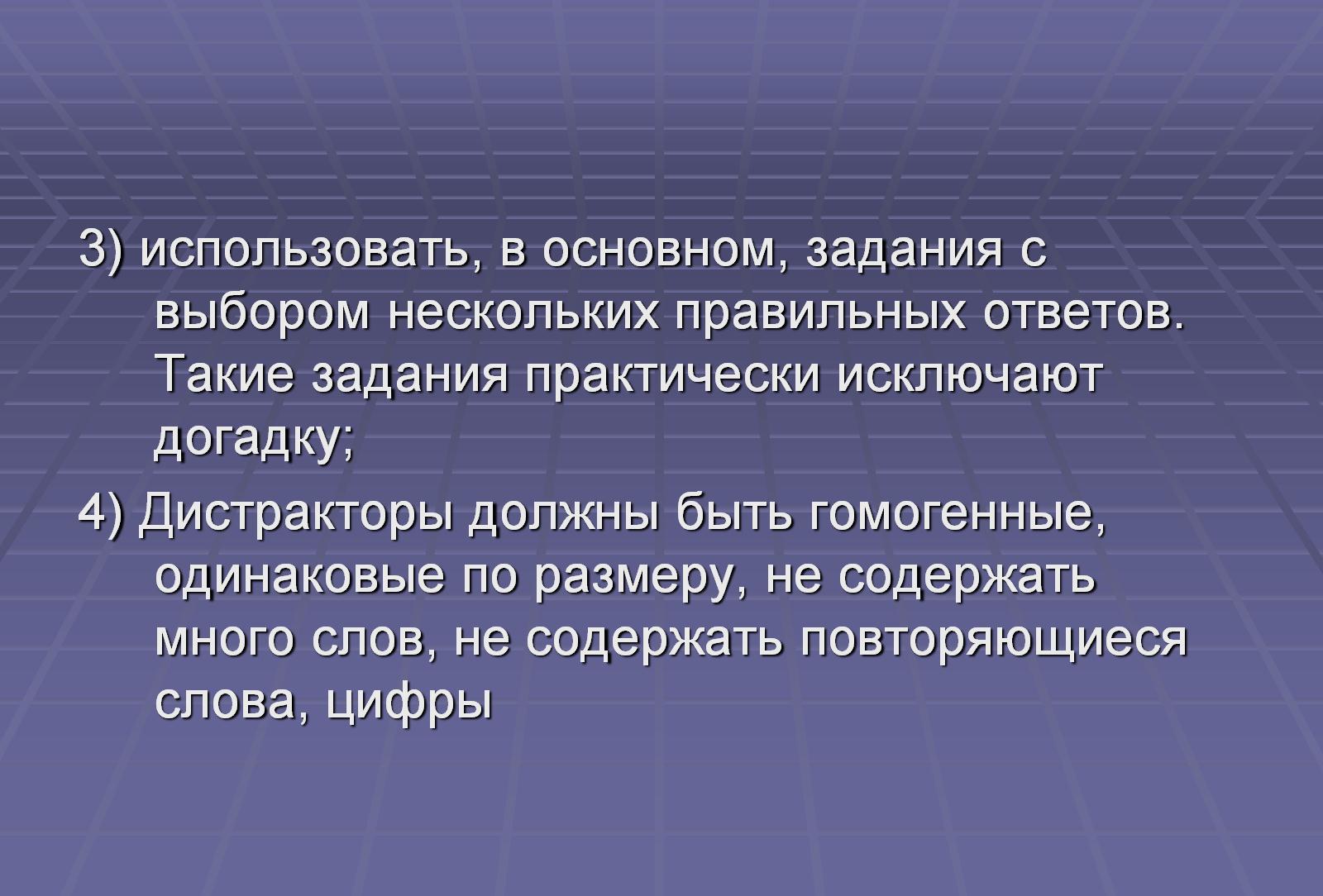 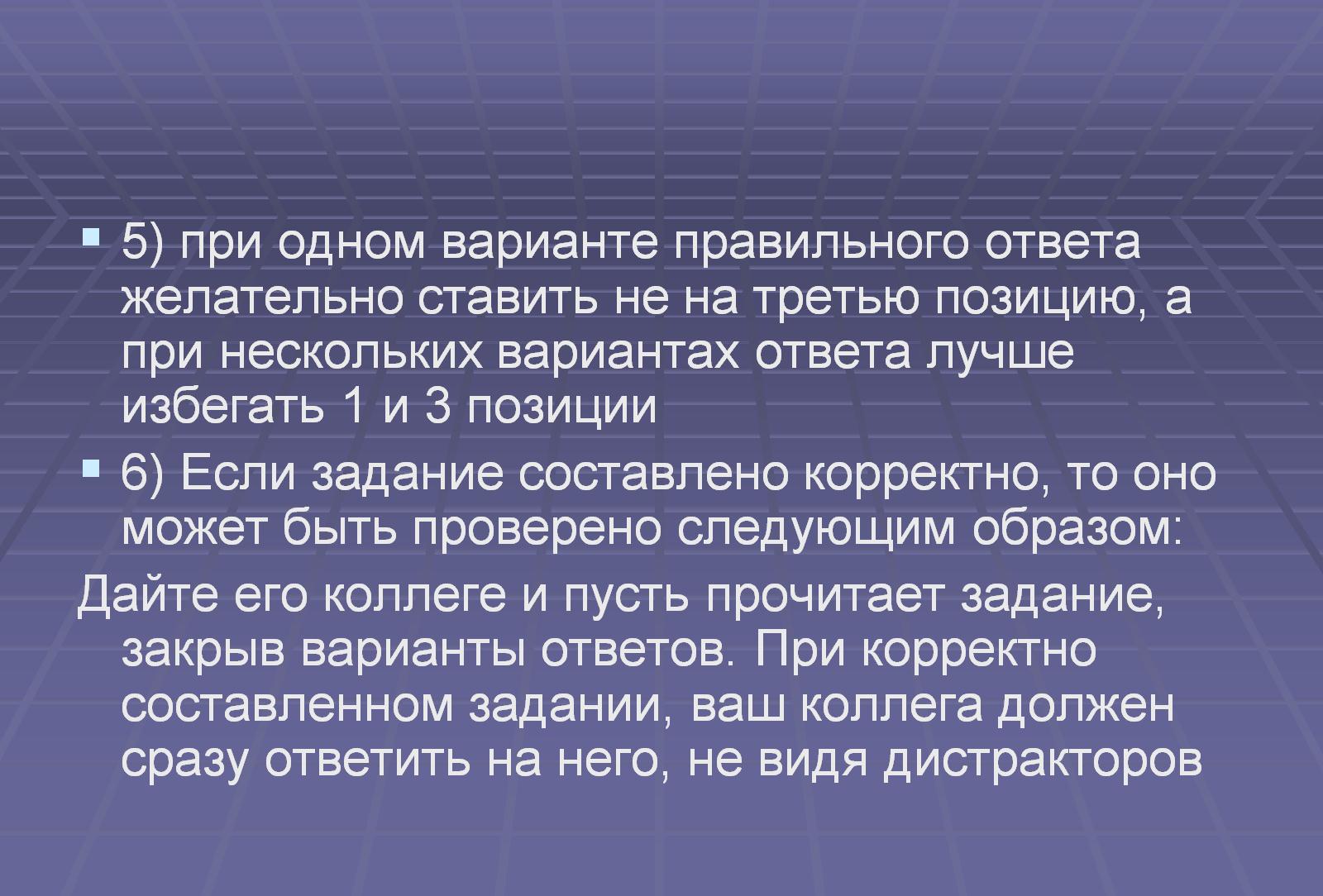 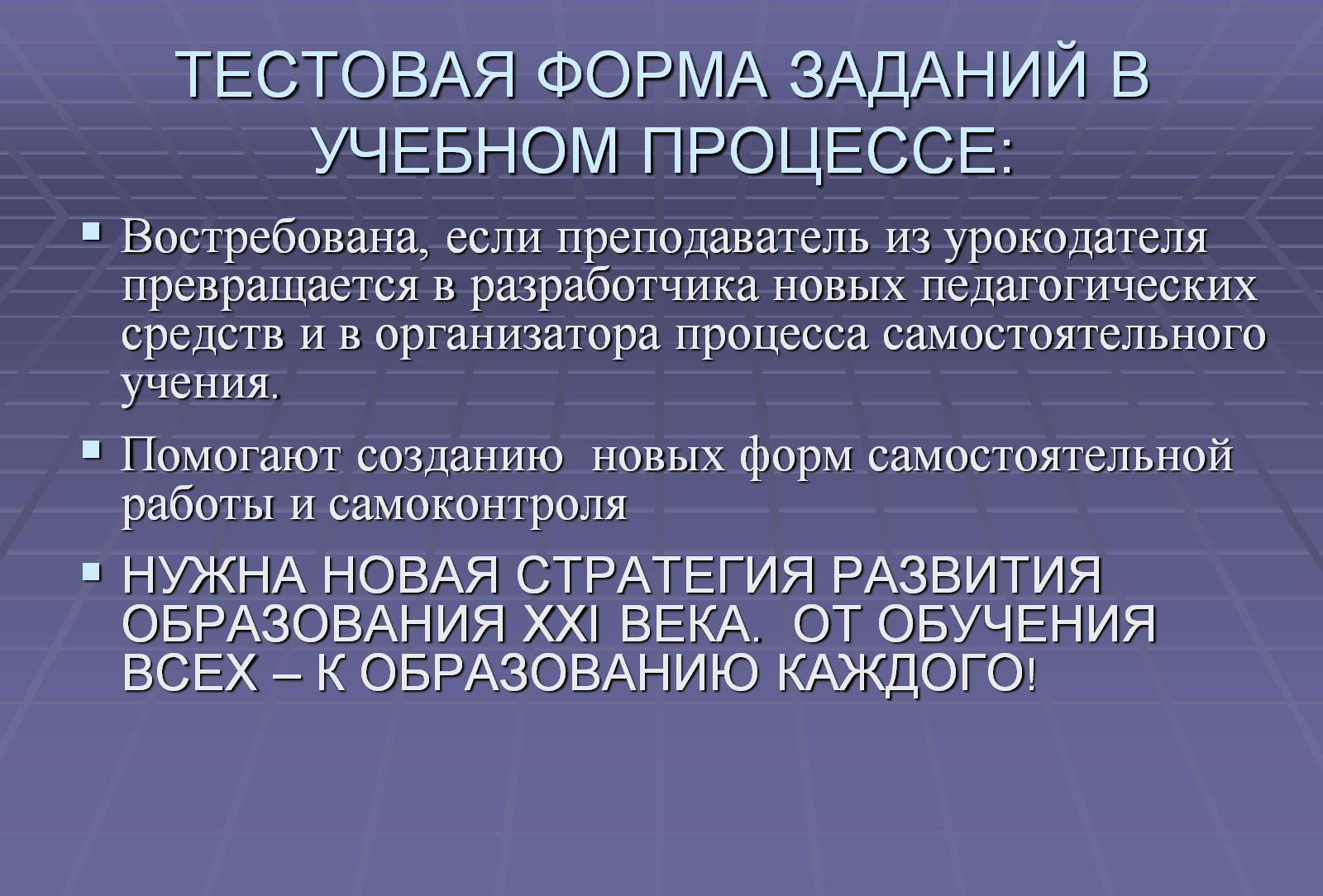 ТЕСТОВАЯ ФОРМА ЗАДАНИЙ В УЧЕБНОМ ПРОЦЕССЕ: